Classical statistical methods I
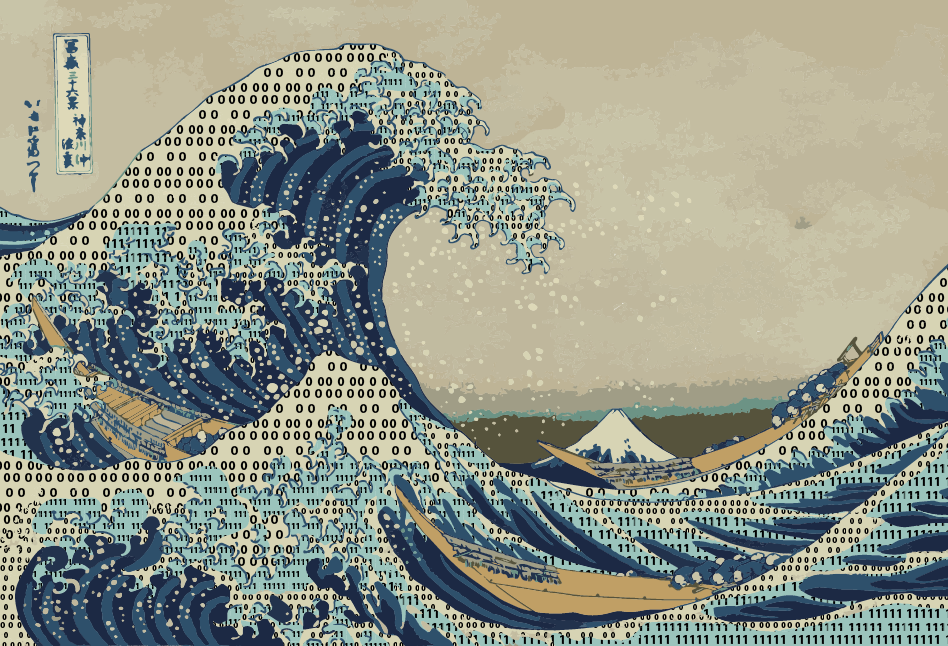 Summaries of and predictions from data
Why do statistics?
We have done a lot in this class without resorting to statistical methods at all.
To handle data. 
Data is special.
A relatively recent thing:
“Data” = “A given thing” (latin), ~1645)
[Speaker Notes: Why do we need it?]
The birth/making of data
Things that exist
Things people make up
Data 
(as the result of a measurement process)
[Speaker Notes: Data is interesting. It exists in the intersection of human creation and independent existence. There are things that exist, but haven’t been measured yet and things that are just made up. 
That’s why you want your models bound by data. As much as possible. 
That is why making up data is the cardinal sin in science]
The use of data in science
Natural phenomenon or process
Inference
Measurement
Data
[Speaker Notes: Many ways in which the data is an imperfect representation of the natural phenomenon.
There might be measurement error (there always is)
The phenomenon might be inherently stochastic, so the data is just a – rather incomplete – sample of the larger phenomenon.  
Statistical methods were conceived to deal with that. On top of that, we usually quantify a very specific aspect of the natural phenomenon. Not all of it. That’s a whole field. 

Measurement: Formal, quantified observation]
Summarizing data
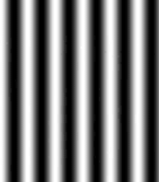 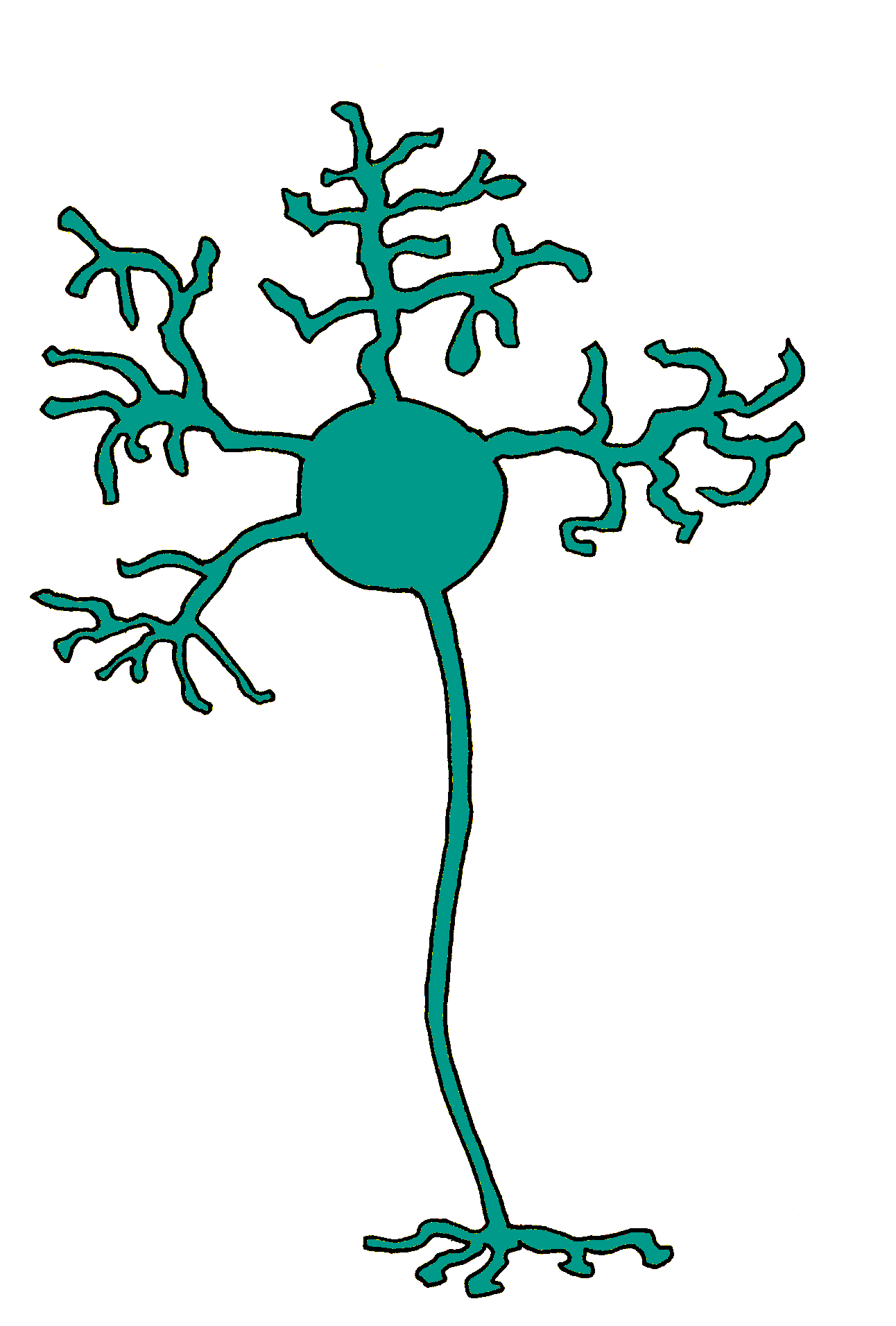 “Firing rate”: ?
t
t
t
t
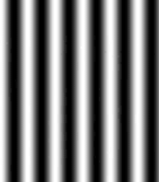 t
t
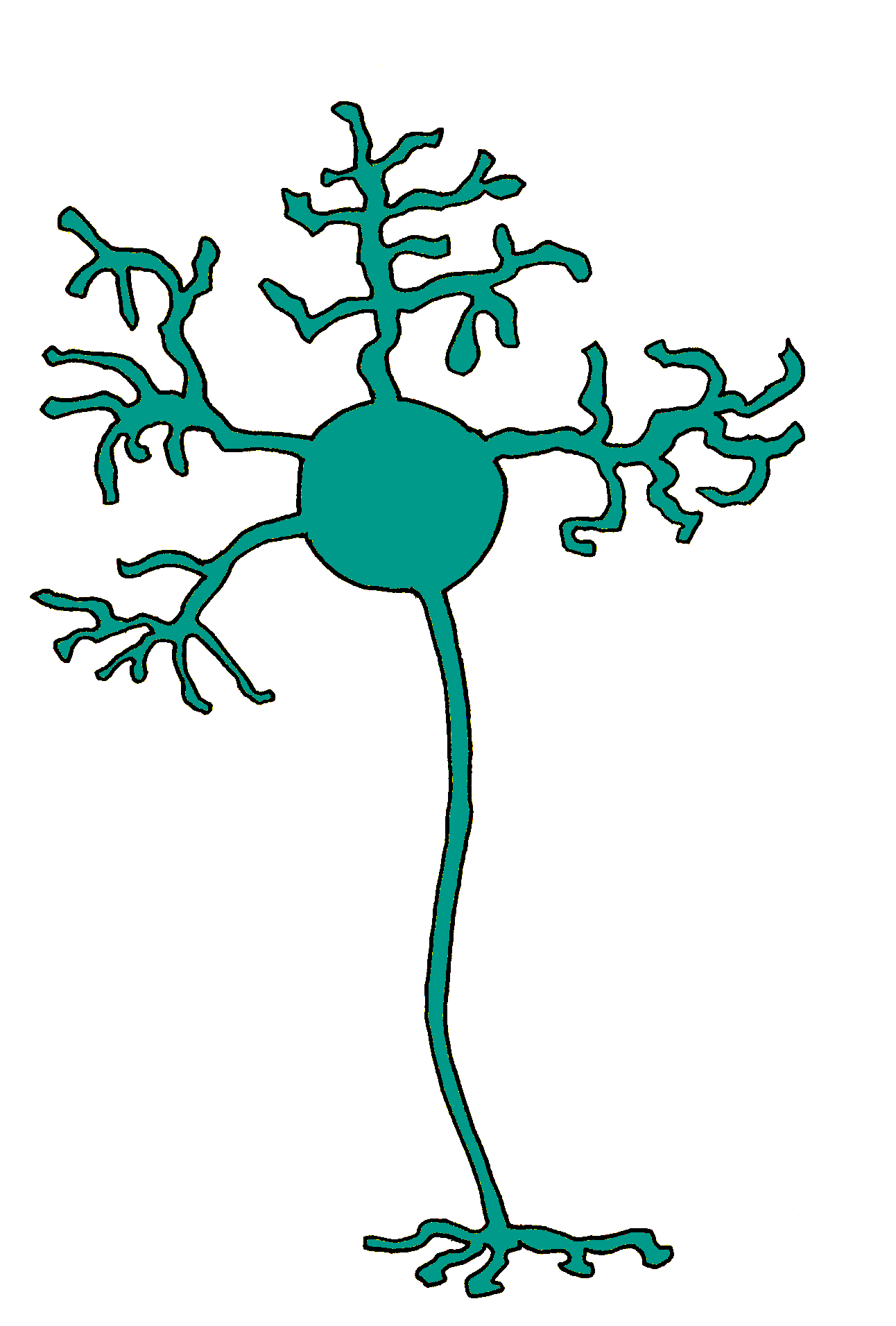 “Firing rate”: ?
[Speaker Notes: We’re looking for a single number that characterizes the neurons, regardless of how often we measure. We want to summarize the measurements.
Upper neuron: Firing rate: 10 sp/s
Lower neuron: Firing rate: 5 sp/s]
Statistical methods to tame variability: Measures of central tendency
We are looking for a very special number. 
One that optimally summarizes the behavior of the neuron in all the trials of a given condition.
A reasonable choice for an optimality criterion:
The squared distance between the number and each data point in the sample should be minimal.
[Speaker Notes: Objective function]
Solving for a (with calculus)
[Speaker Notes: We could also solve it with linear algebra]
Statistical methods to tame variability: Measures of central tendency
One instantiation: The sample average
Why is averaging useful?
Taming random variability
Convergence to the “true” value, as n increases.
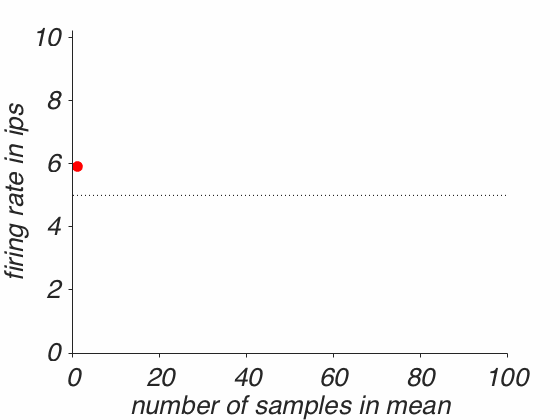 [Speaker Notes: This is why first impressions are so unreliable. And why people use prior information to blend with the first impressions. Which is why it is so unfair if you are not representative of the category you belong to – because people will reduce you to your category.]
This even works in the presence of serious noise
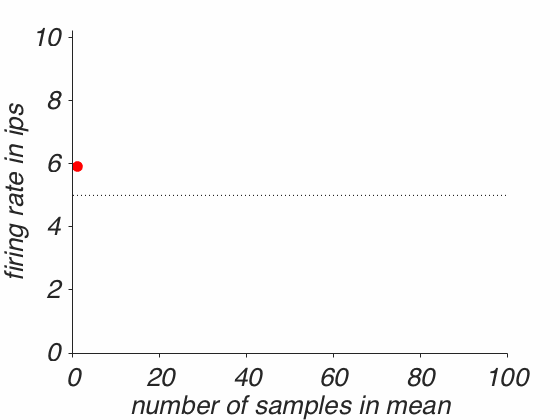 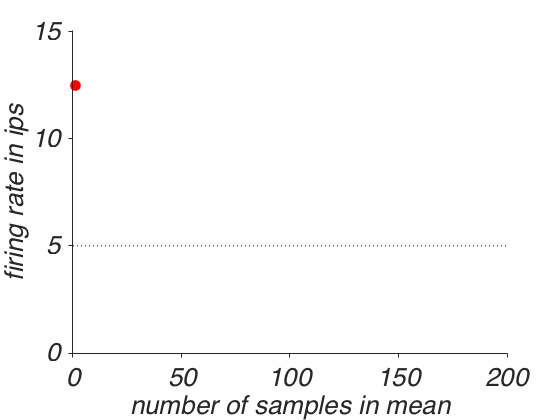 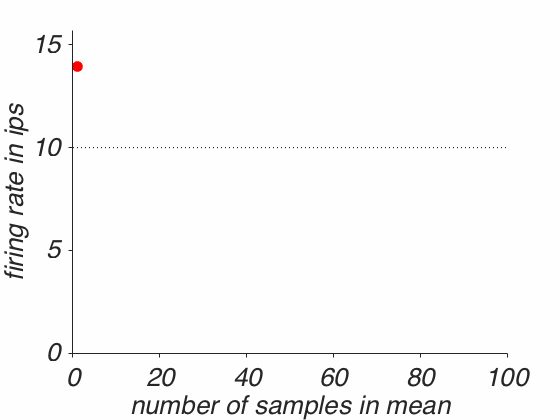 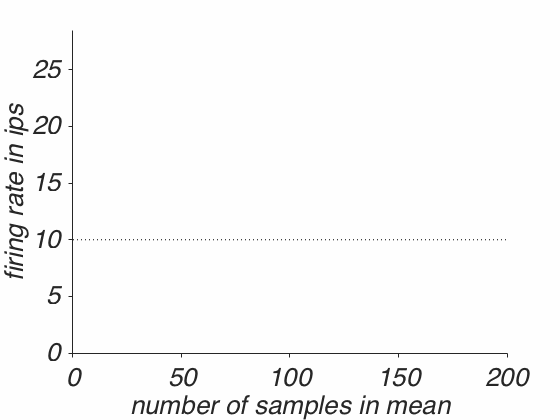 [Speaker Notes: If it is gaussian, as it is here. 
Might need more samples.]
Where does this come from?
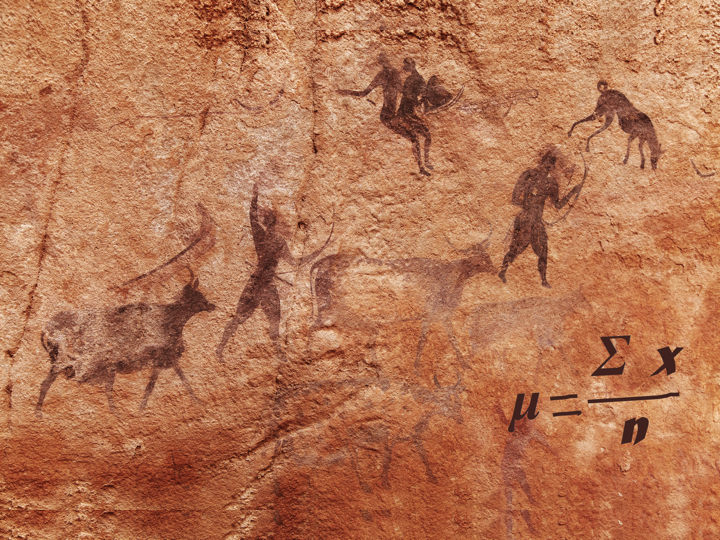 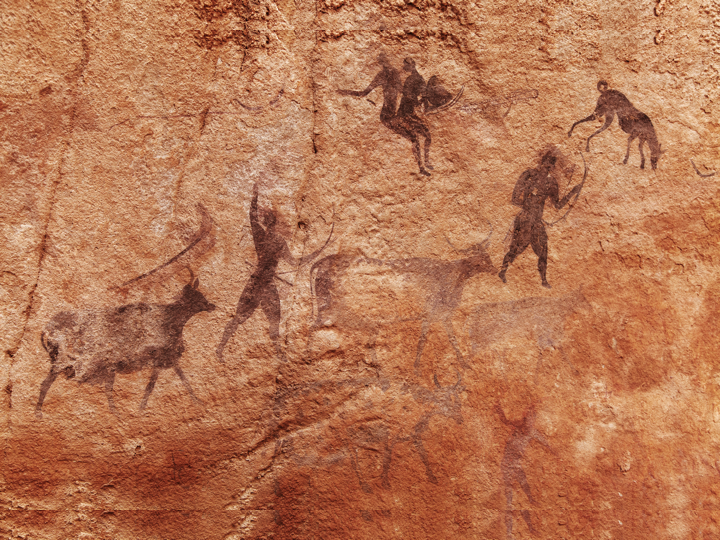 [Speaker Notes: Rock paintings of Tassili N'Ajjer, Algeria (~10,000 years old). 
We routinely take the mean like there is nothing to it. Like we’ve always been doing this. But that is not true.]
Where does this come from?
Why do we believe that mixing all measurements together will yield the best estimate of the natural phenomenon? 
Why not just retain the best measurement?
Averaging is a radical act. 
We have just gotten used to doing it.
What does it mean to take the average?
[Speaker Notes: Radical: Throwing away most of the information.]
This comes to us from astronomy
Quetelet trained as an astronomer, brought statistical methods to other sciences. (e.g. “Social physics”)
A chief task at the time: Determining the speed of heavenly objects by measuring the time it takes them to pass through two parallel lines etched on the glass of the telescope.
Adolphe Quetelet (1796-1874)
[Speaker Notes: He came up with the formula for body mass index (BMI). Been doing this outside of astronomy for about 200 years. Not longer (!)
In astronomy for about 400 years.]
Statistical properties of this task
Every measurement is not free of (random) error. 
But the object has an actual real speed. 
Combine enough measurements and the errors will “average out”
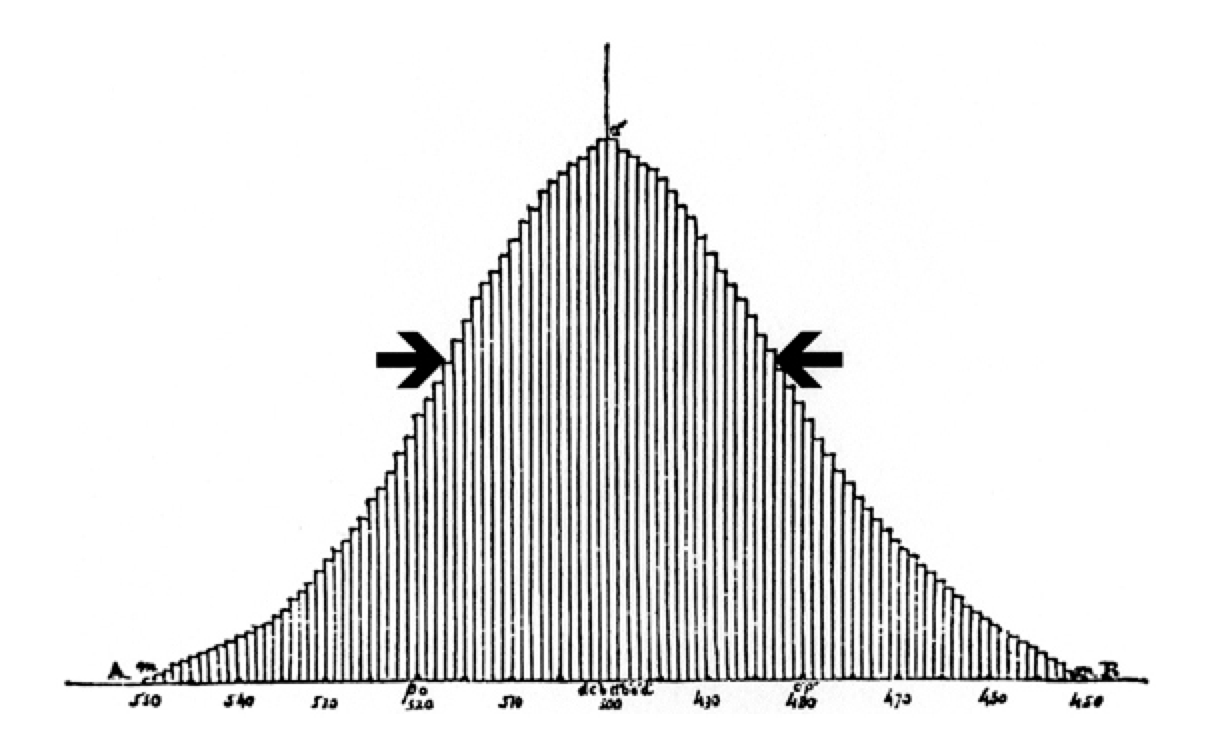 [Speaker Notes: They are normally distributed.]
Why is there more than one shoe size?
Implied model: Deviations from mean are error.
Instead of measuring one individual many times (e.g. in different context), most researchers measure many individuals once, then combine the measurements by calculating the group average.
According to ergodic theory, one can use the group average to predict the average behavior of individuals if:
Every member of the group is identical
Every member of the group remains the same (doesn’t change over time)
This works reasonably well in statistical physics, e.g. predicting the behavior of ideal gases and gas molecules.
How about psychology and neuroscience?
[Speaker Notes: Because if we simply averaged the foot size, the shoes wouldn’t really fit anyone. There is more than one foot size. There is inherent diversity. That is not error. It is very real.]
It matters: fMRI activation in a memory task…
Miller et al. 2002
Neural activity in V4 in response to sine wave gratings
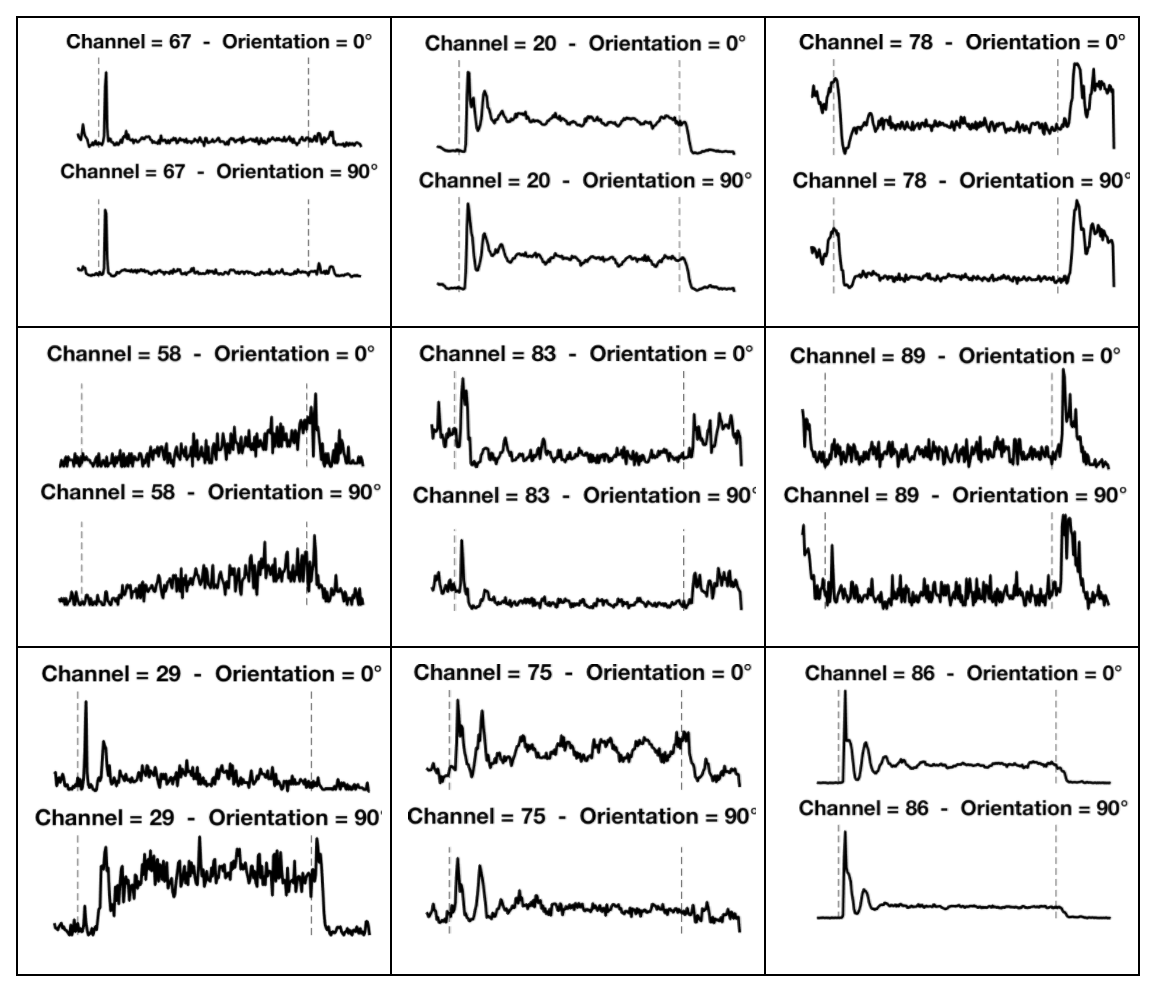 [Speaker Notes: Smith et al.]
Recently quite controversial
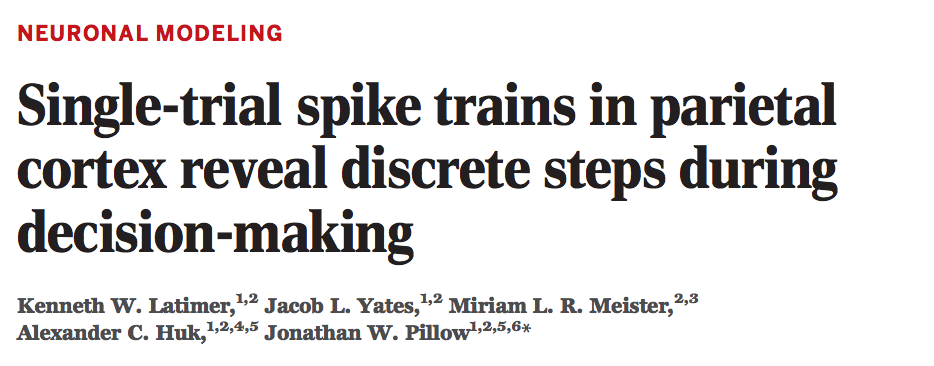 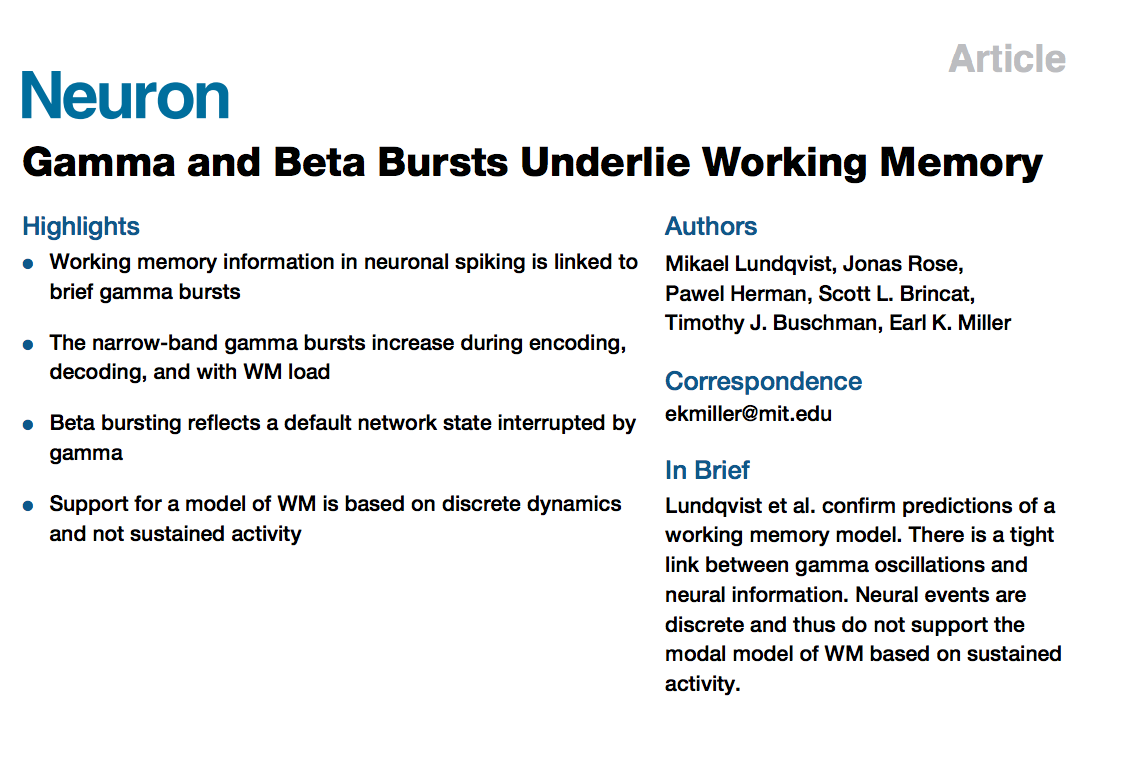 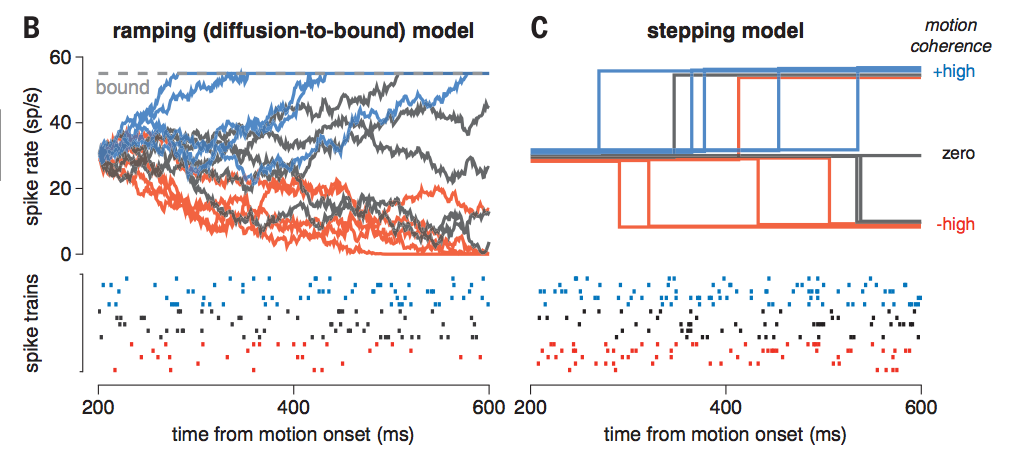 [Speaker Notes: Paper by a former TA of this course]
Another issues with the average
It is sensitive to outliers that can make it unrepresentative of most of the data in the sample.
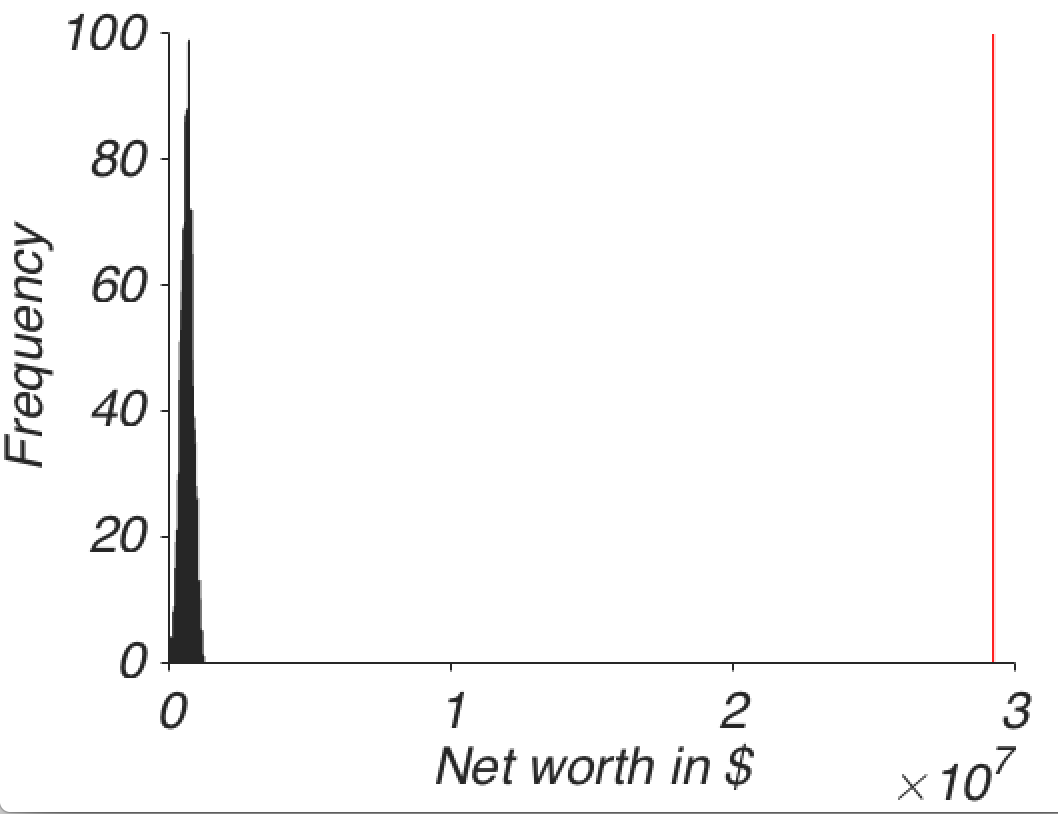 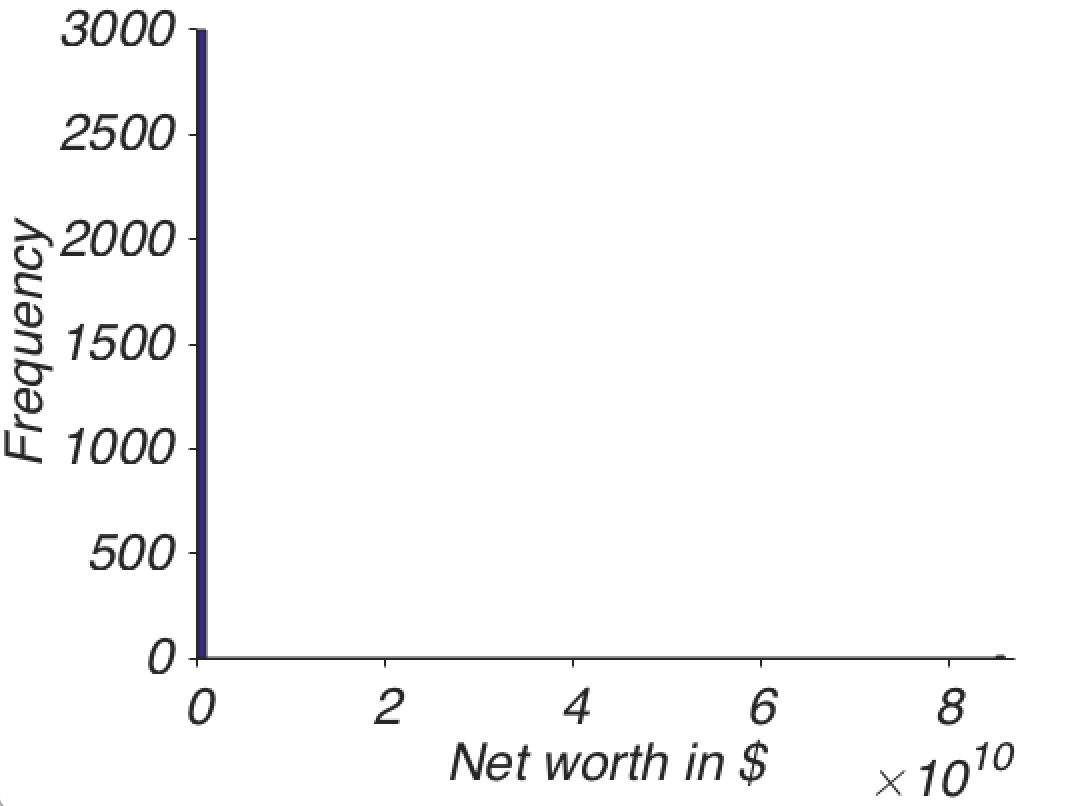 [Speaker Notes: We have already seen that least squares regression is sensitive to outliers. So it should not come as a surprise that the average – which minimizes squared error is also sensitive to outliers.]
We could now look for a number that also represents the central tendency of a sample but is not as sensitive to outliers.
One that minimizes absolute deviations



This is the median, the central value of a sample.
It relies only on rank order (not absolute magnitude)
Computationally intensive (we’re only able to sort long lists efficiently since the 1960s with algorithms like quicksort or heapsort)
The median is the number we are looking for – derivation:
True for
It is often indicated in psychology and neuroscience for measurement reasons.
An ordinal scale is probably the most common scale type in psychology and cognitive neuroscience. 
The distances between numbers are not assumed to be equal and are not interpretable.
Strongly
disagree
Strongly
agree
Disagree
Indifferent
Agree
1
2
3
4
5
[Speaker Notes: The distance is not interpretable. Only the order is. 
So technically, the mean is not interpretable either. But the median is.
For this, one has to do the median.]
Statistical methods to tame variability: Measures of dispersion
We want to know how much variability to expect.
The sum of simple deviations from the mean won’t do: 


Two simple ways of dealing with this:
Squaring  Standard deviation (SD or STD)
Taking the absolute value  Mean absolute deviation (MAD)
x = 1, 2, 3
xbar= 2
x1: 1-2 = -1
x2: 2-2 = 0 
x3: 3 - 2 = 1
---------------
-1 + 1 = 0
[Speaker Notes: This is a fundamental property of the mean]
The standard deviation (SD)
Given that the average minimizes squared error, the squared error is the natural dispersion measure. 
But larger difference from mean have larger impact, due to squaring, again – not robust.
The mean absolute deviation (MAD)
A more robust alternative.





Much less commonly used.
But catching on.
Comparing MAD and STD
Summarizing relationships between two variables: Correlation
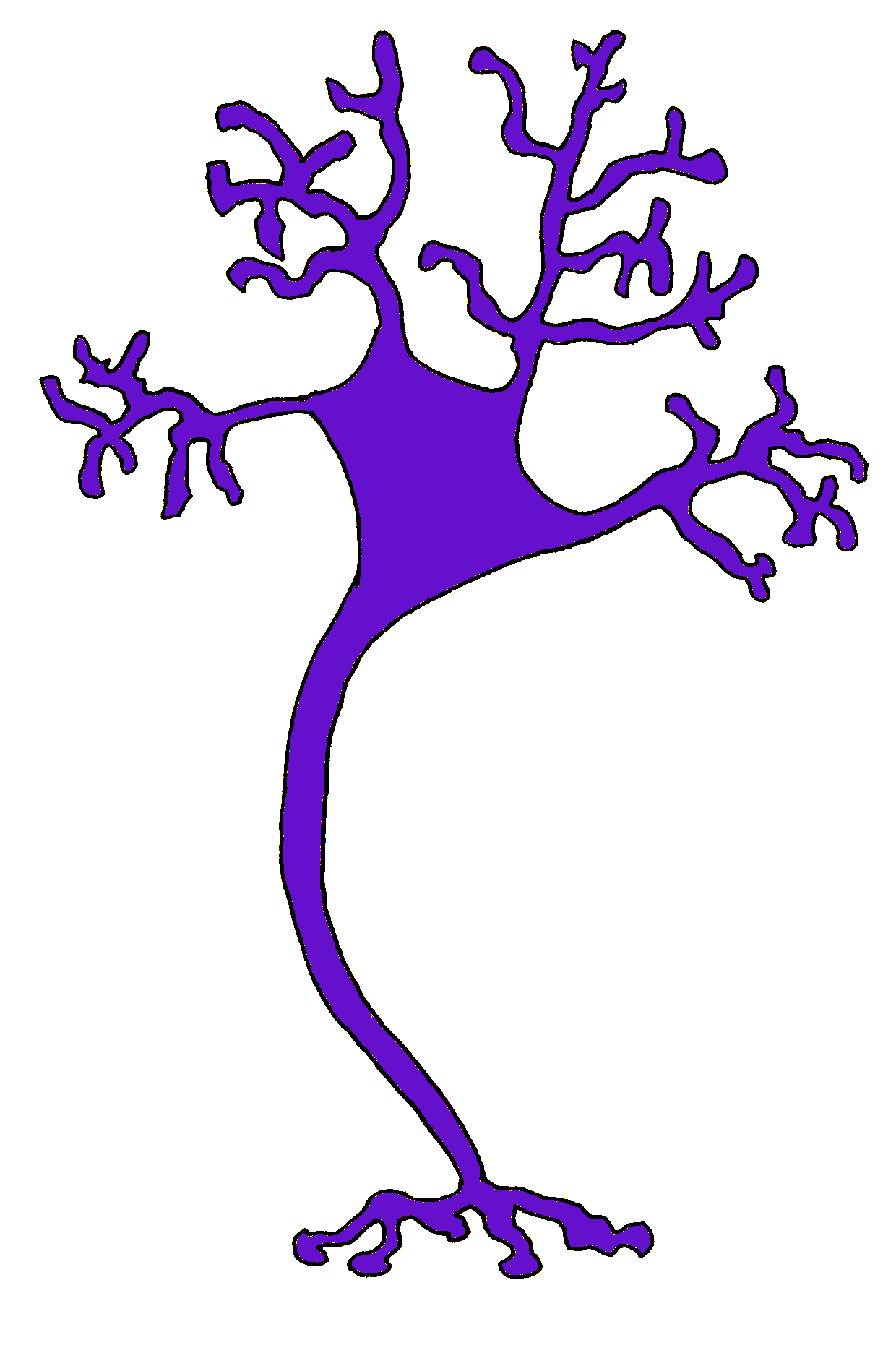 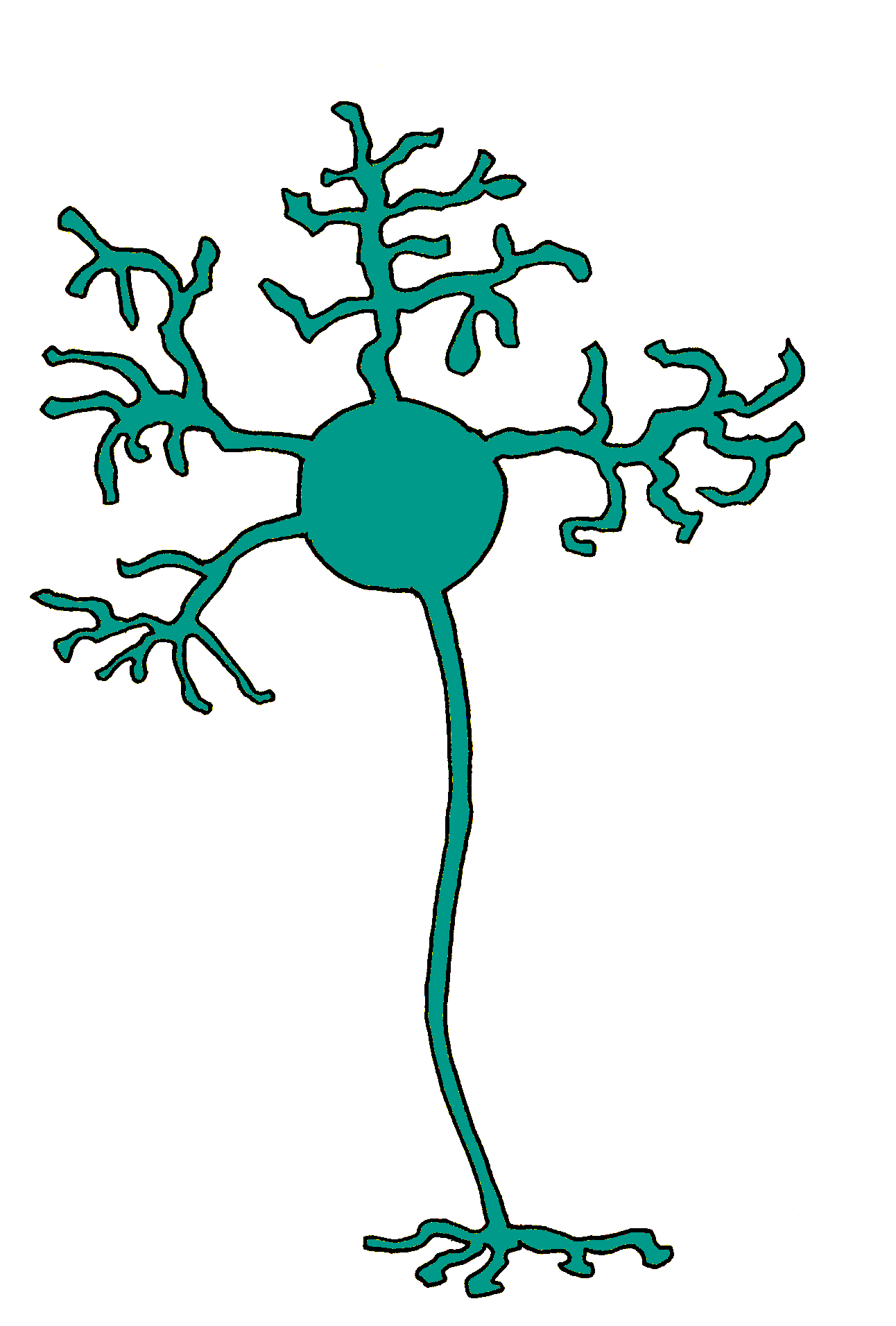 I
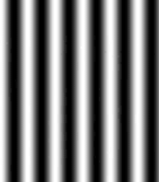 II
1
t
t
t
t
2
3
t
t
r
6
5
II
4
9
10
11
I
r = 0.381
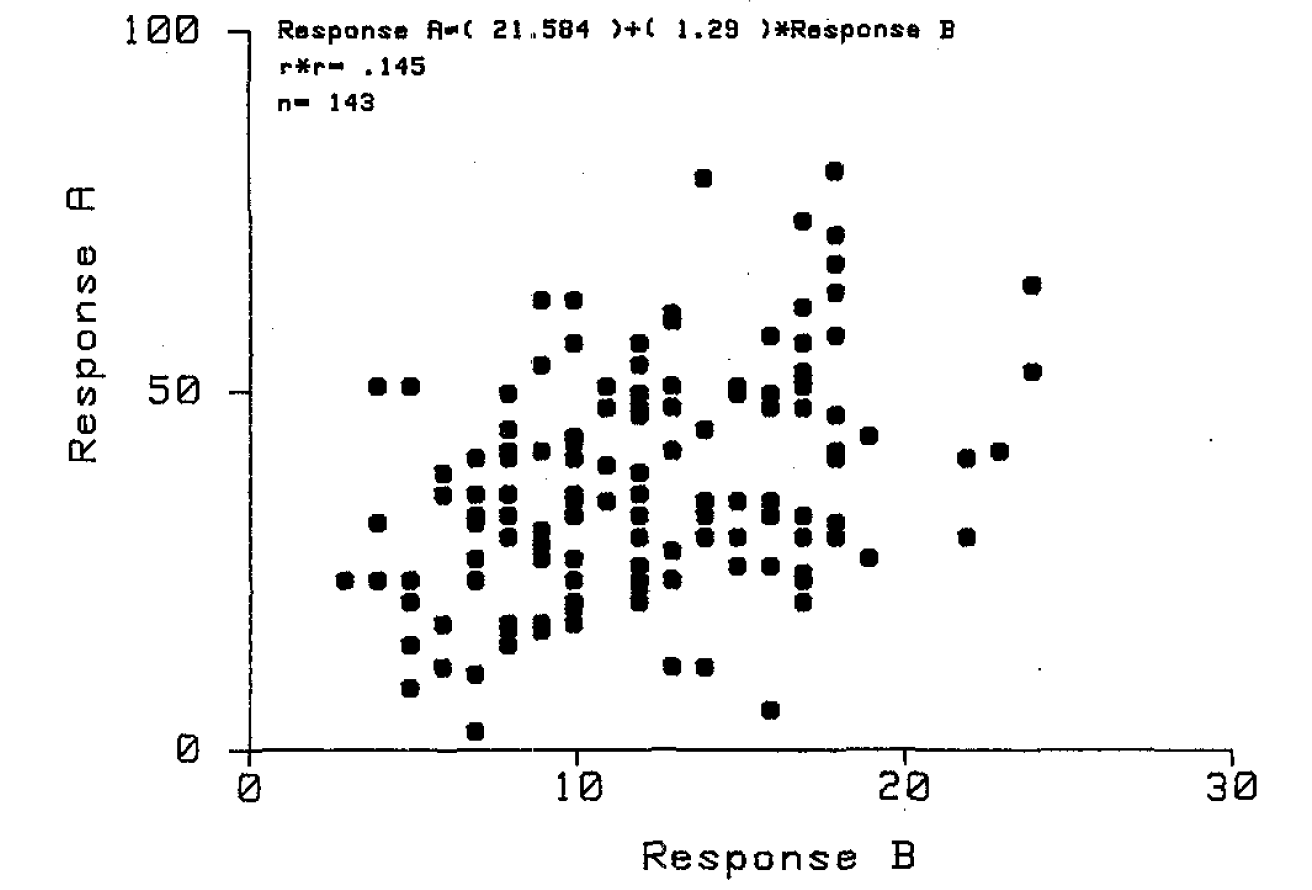 Kan, Scobey & Gabor (1985)
[Speaker Notes: Sample correlation. What is r? Building up to that.]
Deriving correlation
We start with the dispersion metric of one variable, which we just defined – the standard deviation:
From standard deviation to variance
[Speaker Notes: The variance is simply the square of the standard deviation]
From variance to covariance
Another (familiar) path to covariance: LA
x y
M =
[Speaker Notes: C: The covariance matrix]
Properties of the covariance
When a given x is above its mean and a given y is above its mean (if they are both above *their* mean), cov is positive. 
When a given x is below its mean and a given y is below its mean (if they are both below *their* mean), cov is also positive. 
Otherwise – if x and y are not on the same side of their respective mean, cov is negative. 
So the general idea to quantify a relationship is sound qualitatively. 
But the magnitude is hard to interpret.
Example: Height and intelligence
μx= 67” (height)
μy = 100 (intelligence)
Sum:       15
Sum/n: 3.75
From covariance to correlation
Correlation = Normalized covariance
Normalized by the product of the respective standard deviations
Going from cov  r in LA
C
S-1
r
[Speaker Notes: Normalizing the axes (as we showed before). 1 df. A single number that characterizes the shape of the data cloud.]
Characterizing the shape of the data cloud
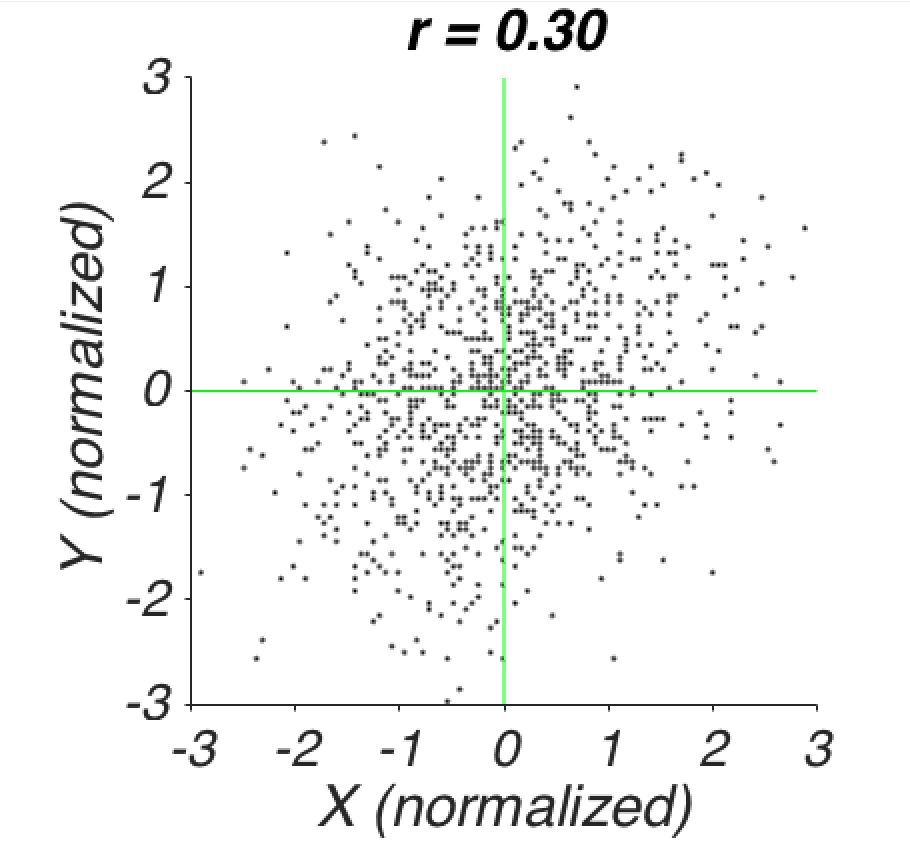 +
-
-
+
[Speaker Notes: Correlation = summarizing the relationship = characterizing the shape of the data cloud.]
Interpreting correlation strength: Aleatory considerations
I
II
Σdi
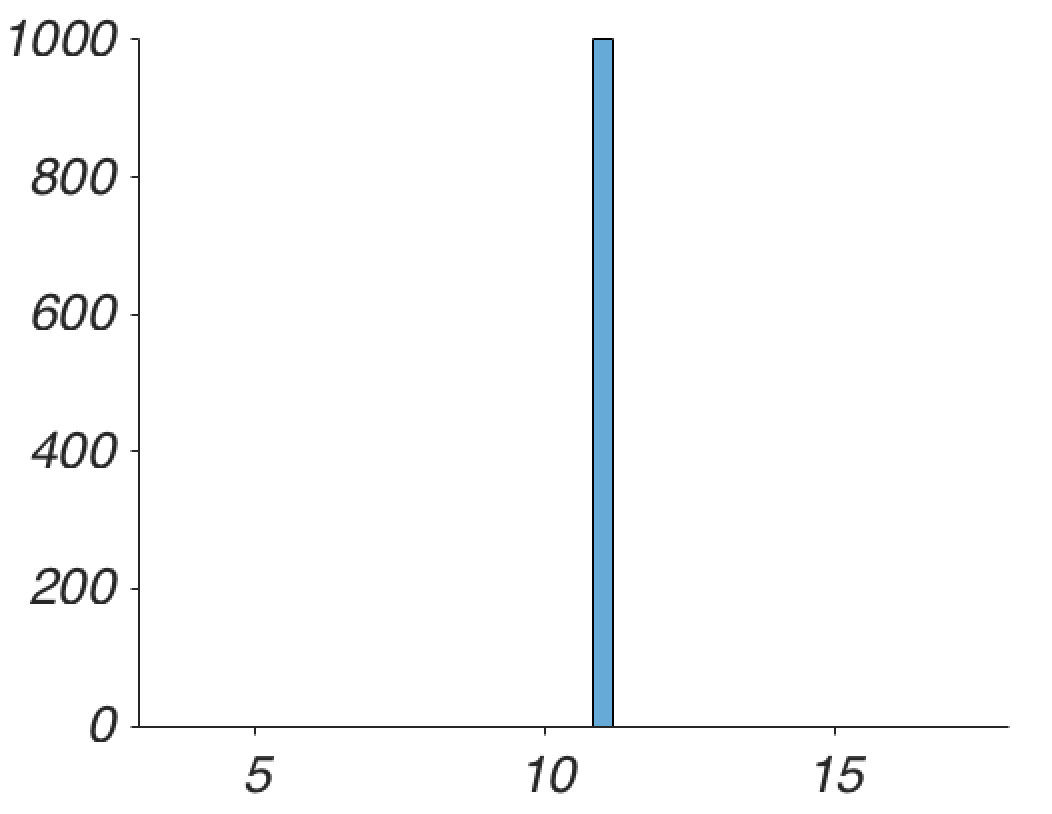 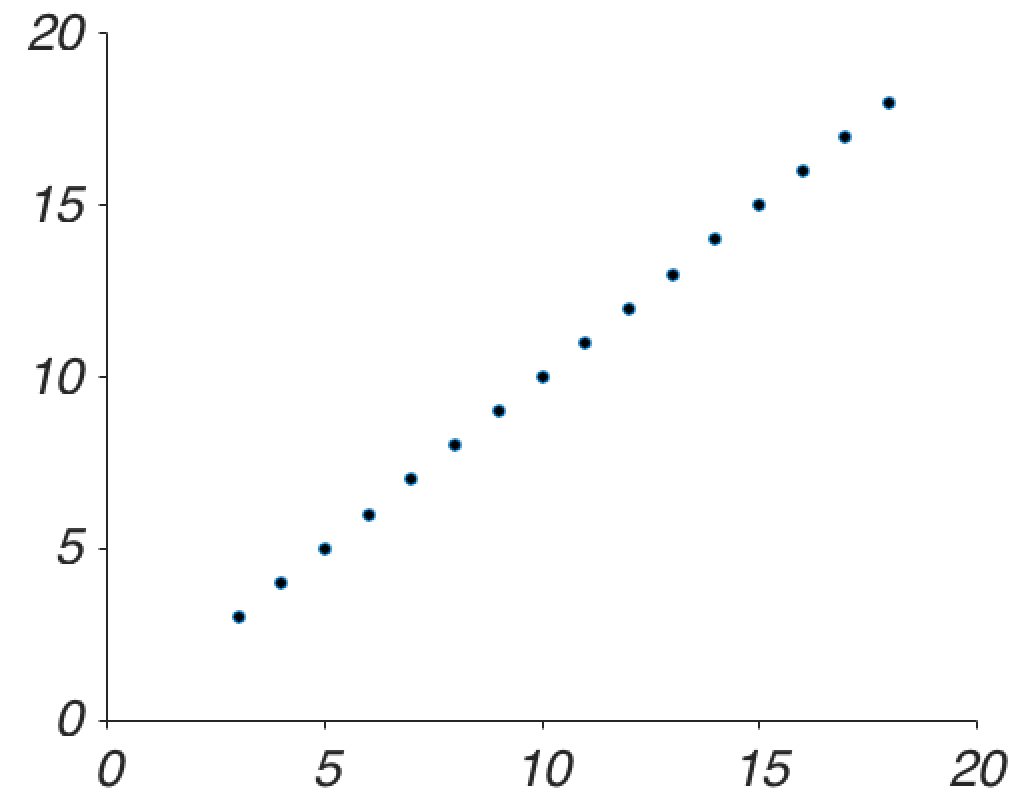 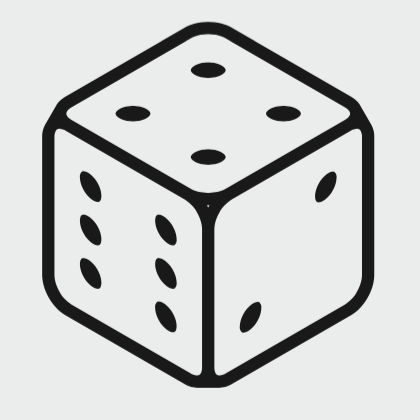 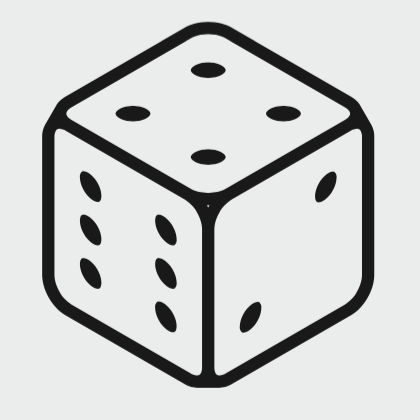 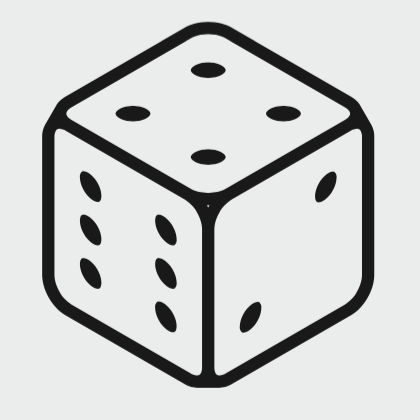 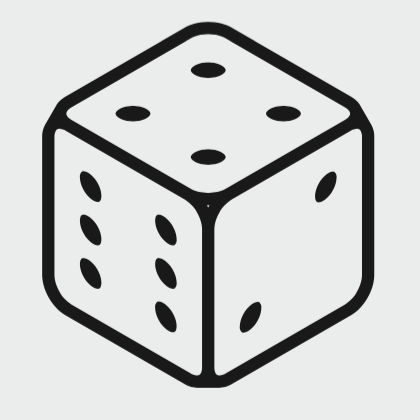 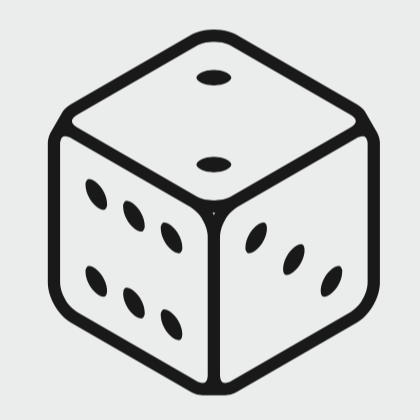 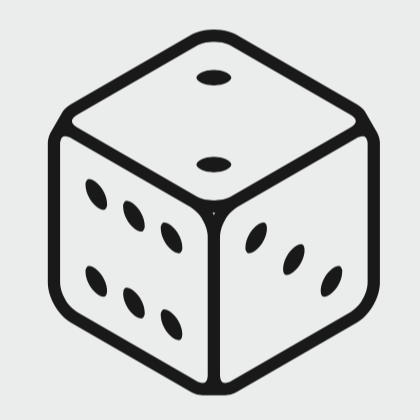 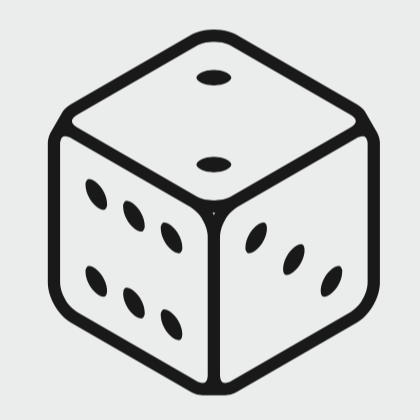 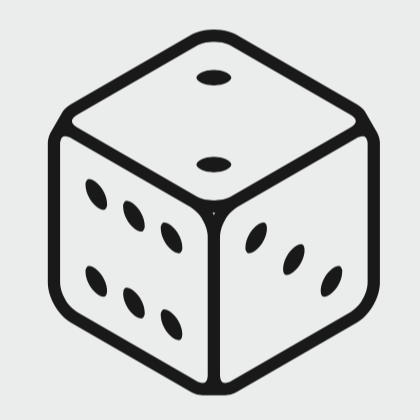 r = 1
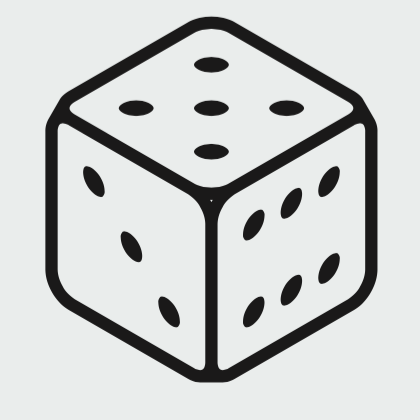 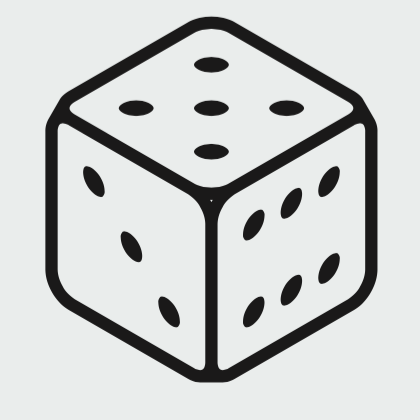 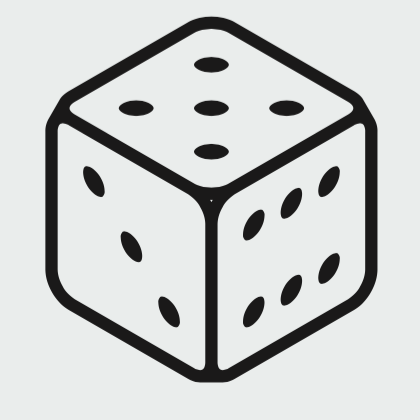 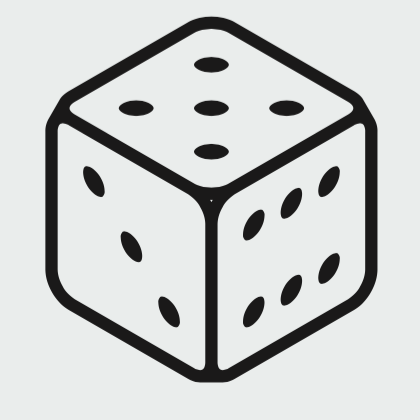 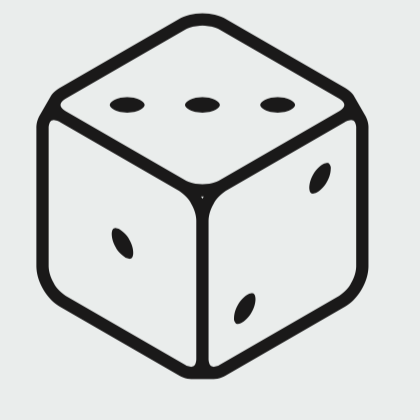 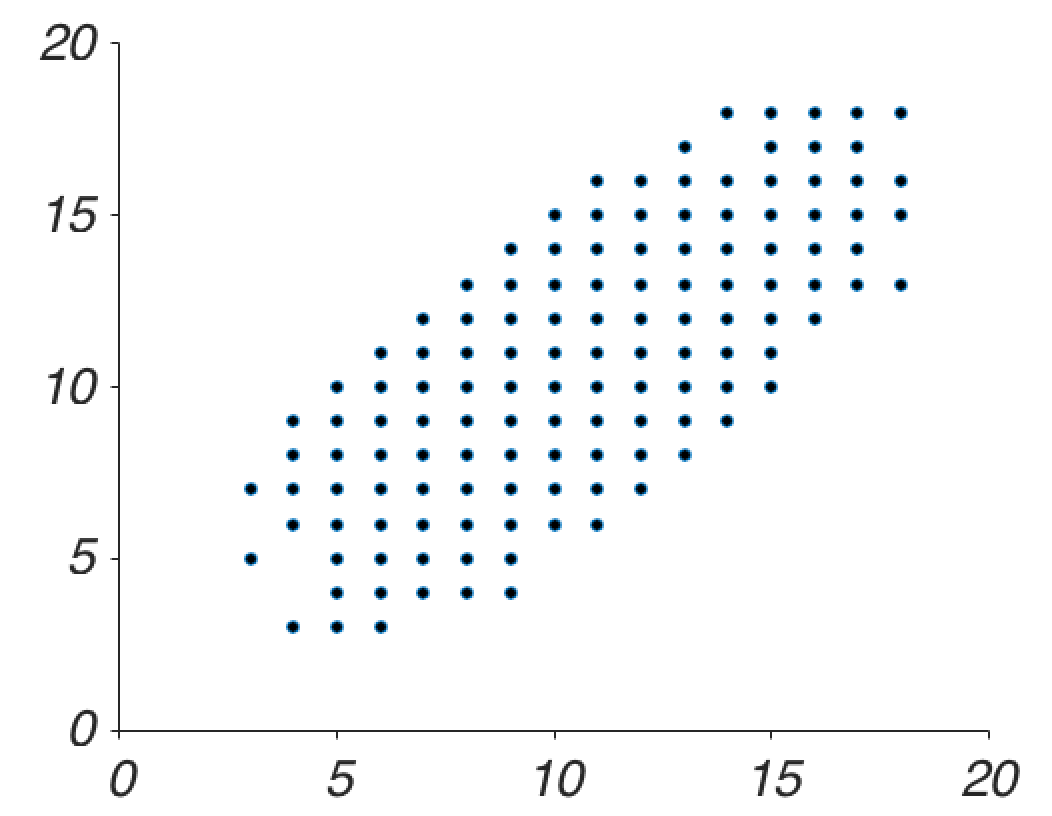 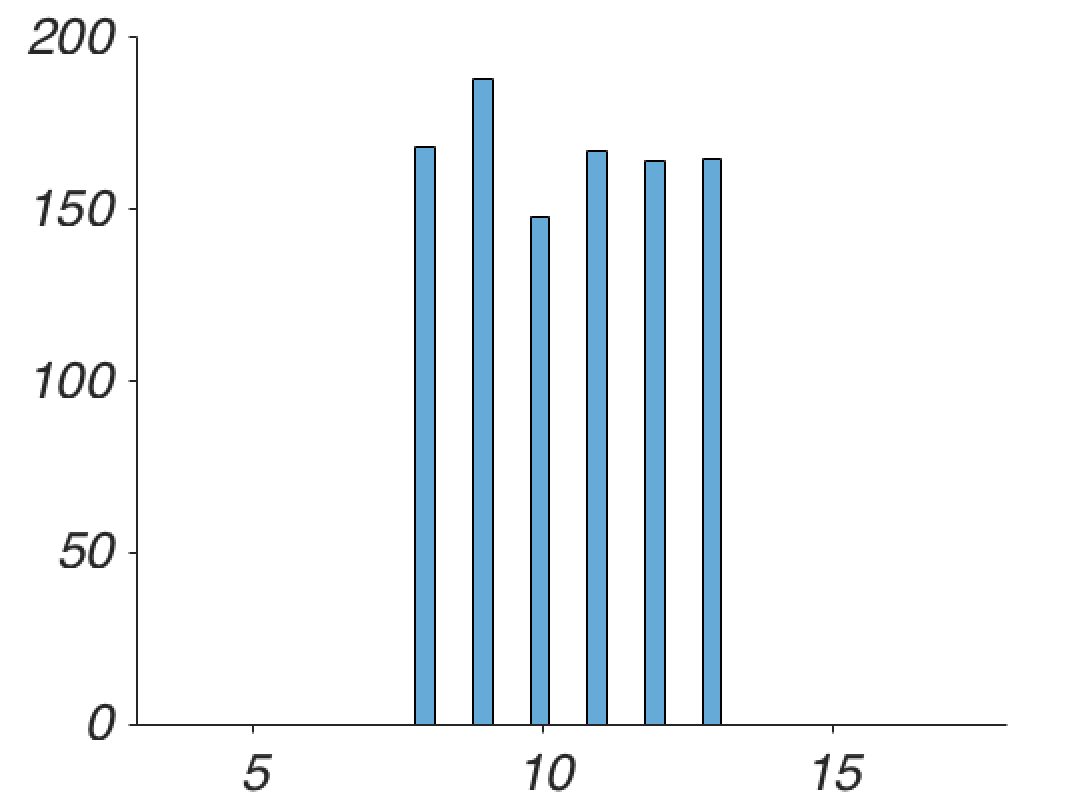 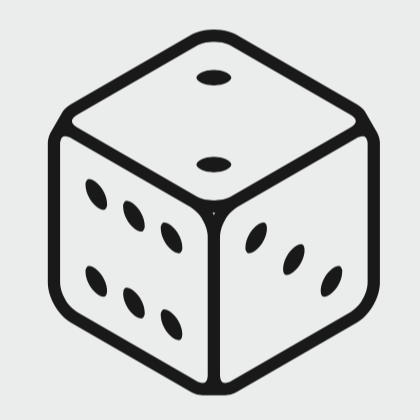 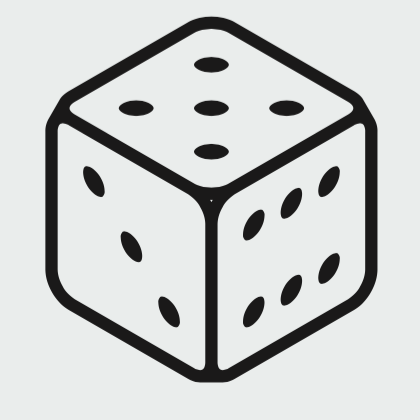 r = 0.66
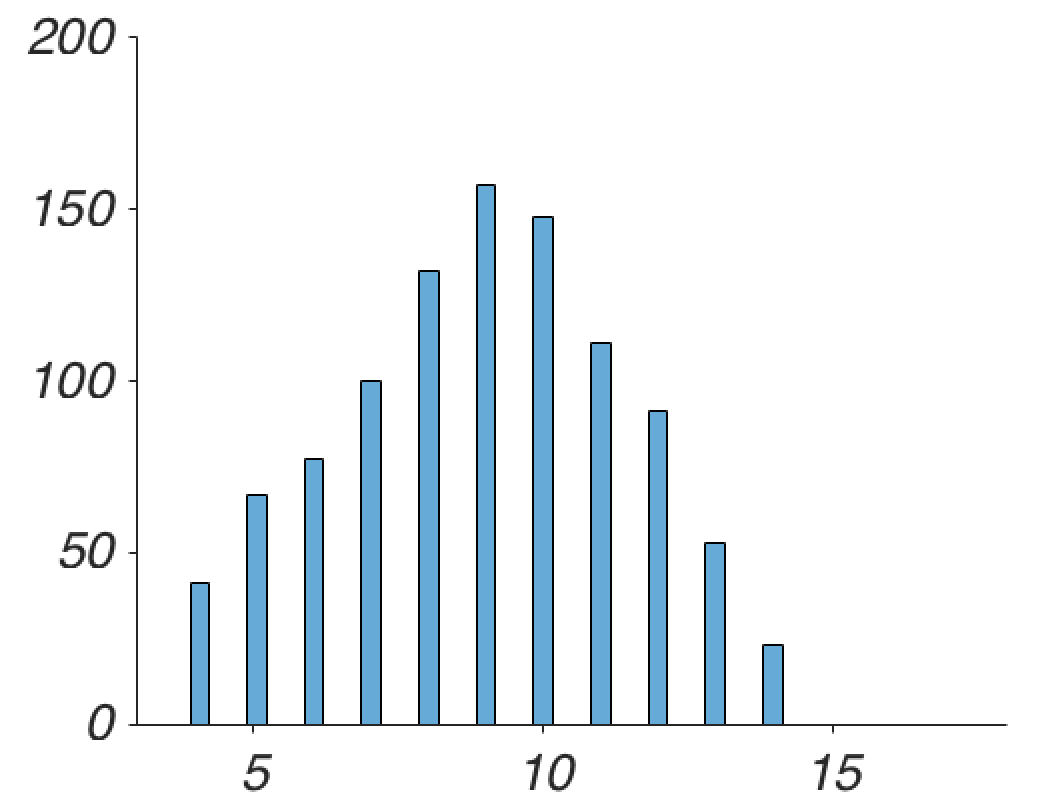 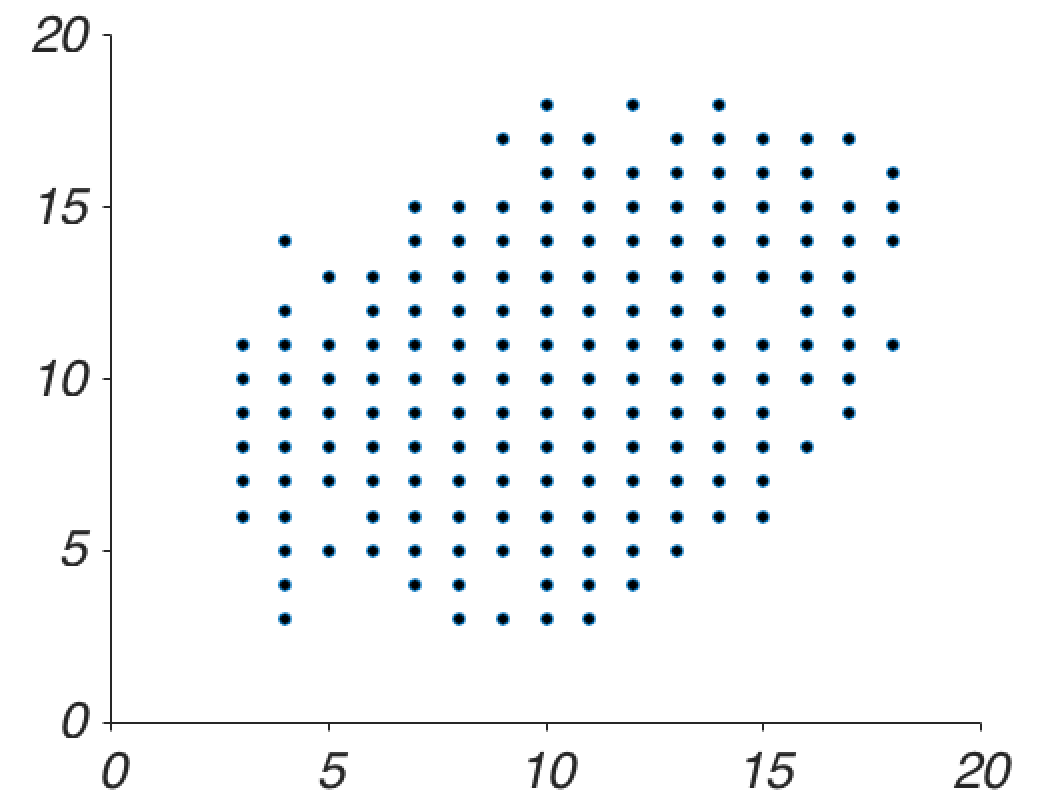 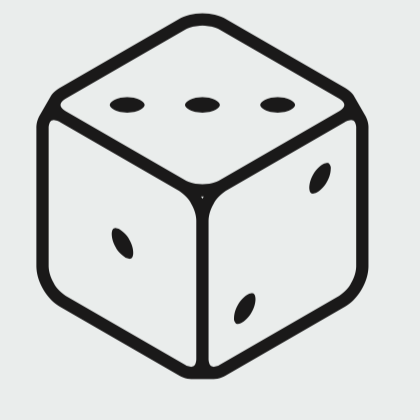 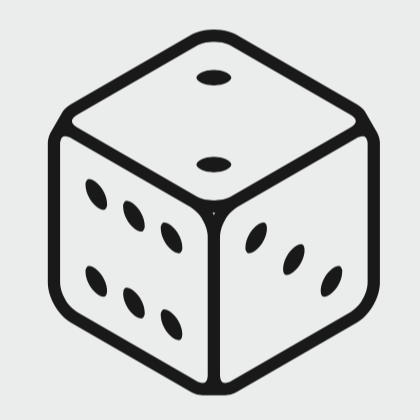 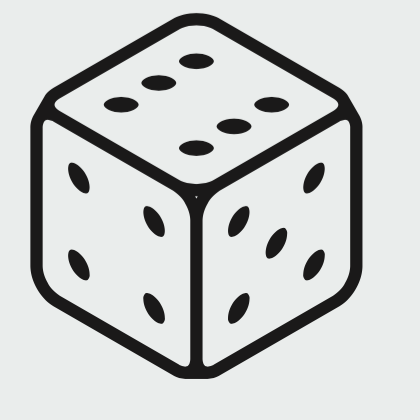 r = 0.33
[Speaker Notes: Pertaining to the throwing of dice.
Why do we need to correlate? Because we have no access to the true value. So we simply correlate two values.
Give me some psychological construct. If no one else says something, I’ll use intelligence. Environment, Genes and Daily form.]
r captures *linear* relations
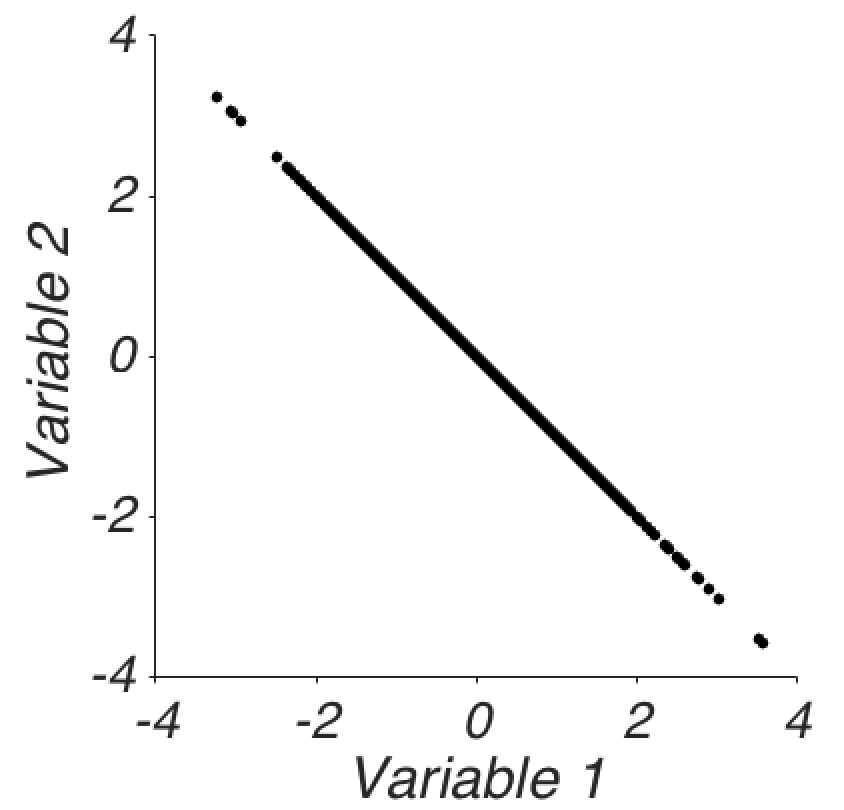 r=-1
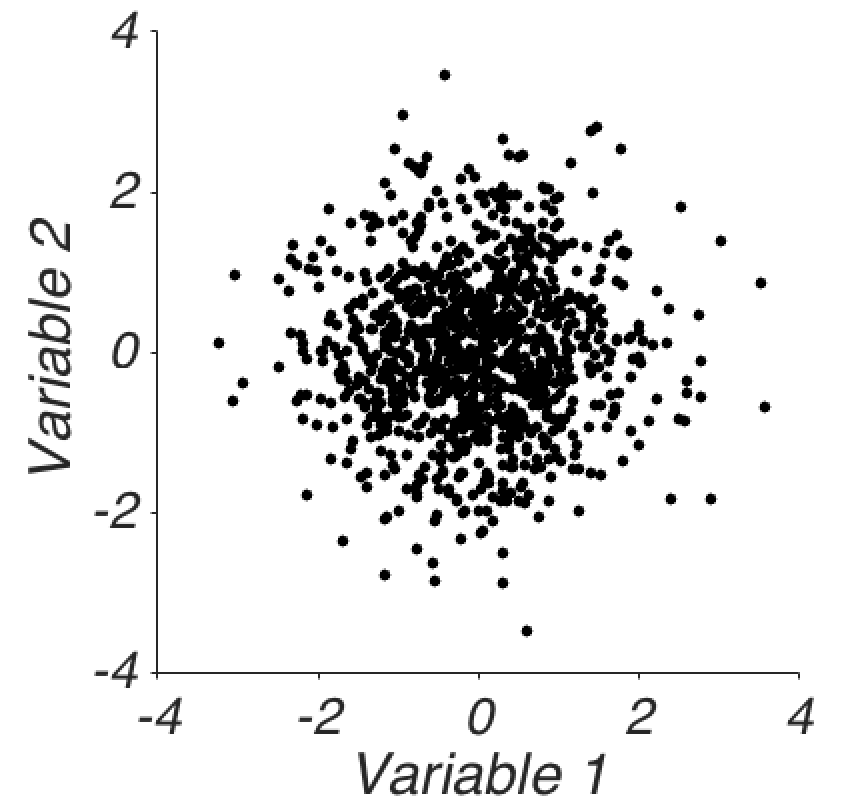 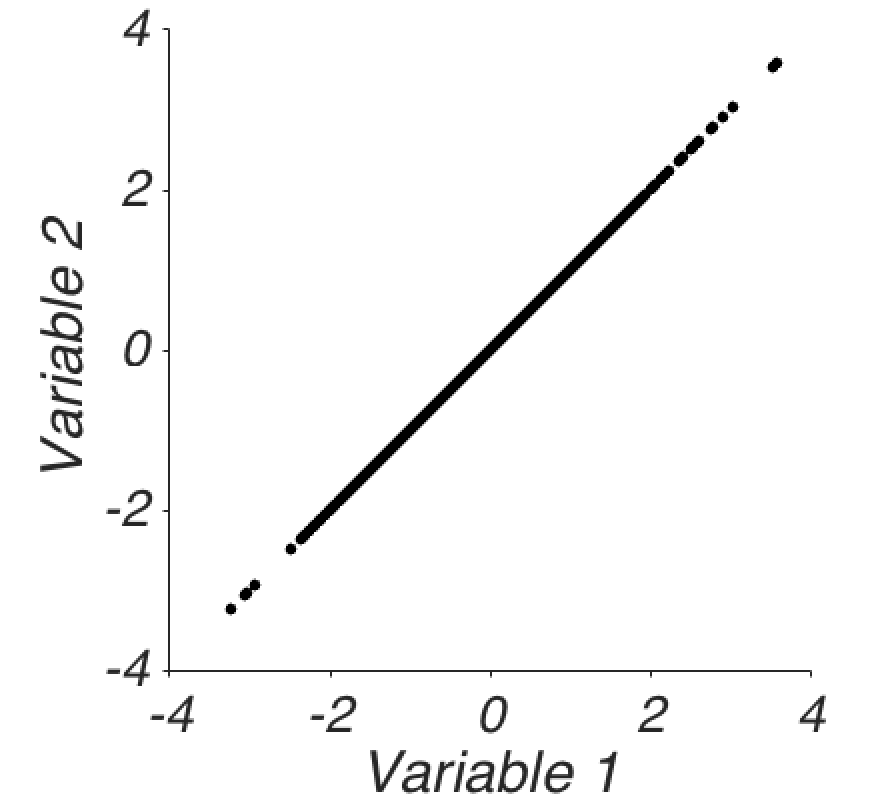 r=1
r=0
r=-0.3
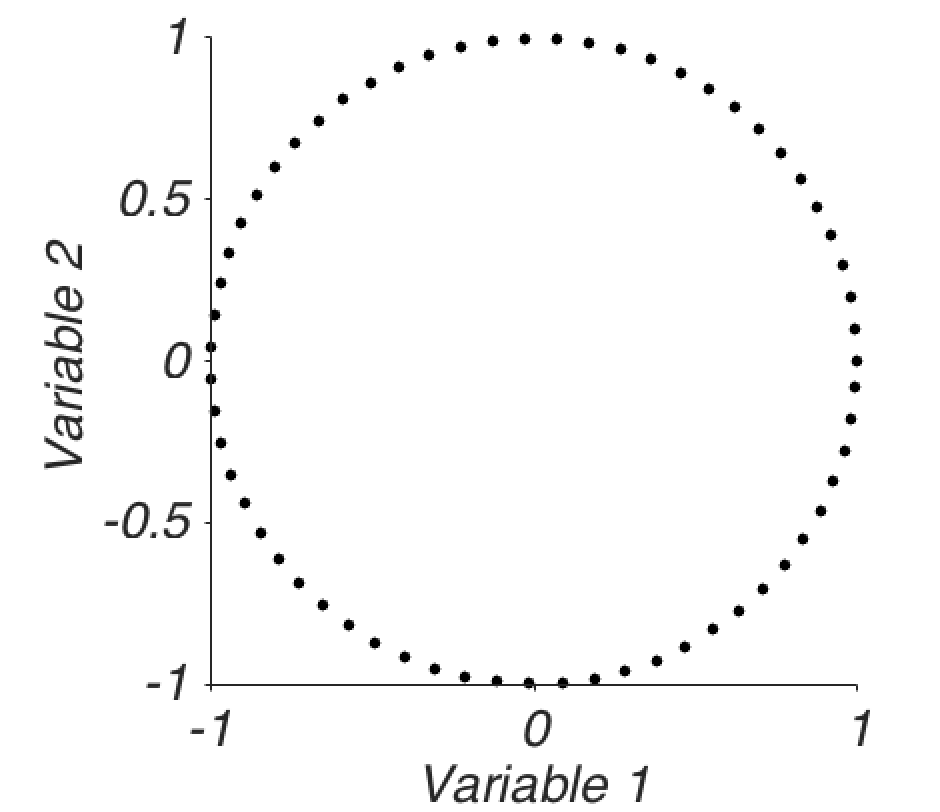 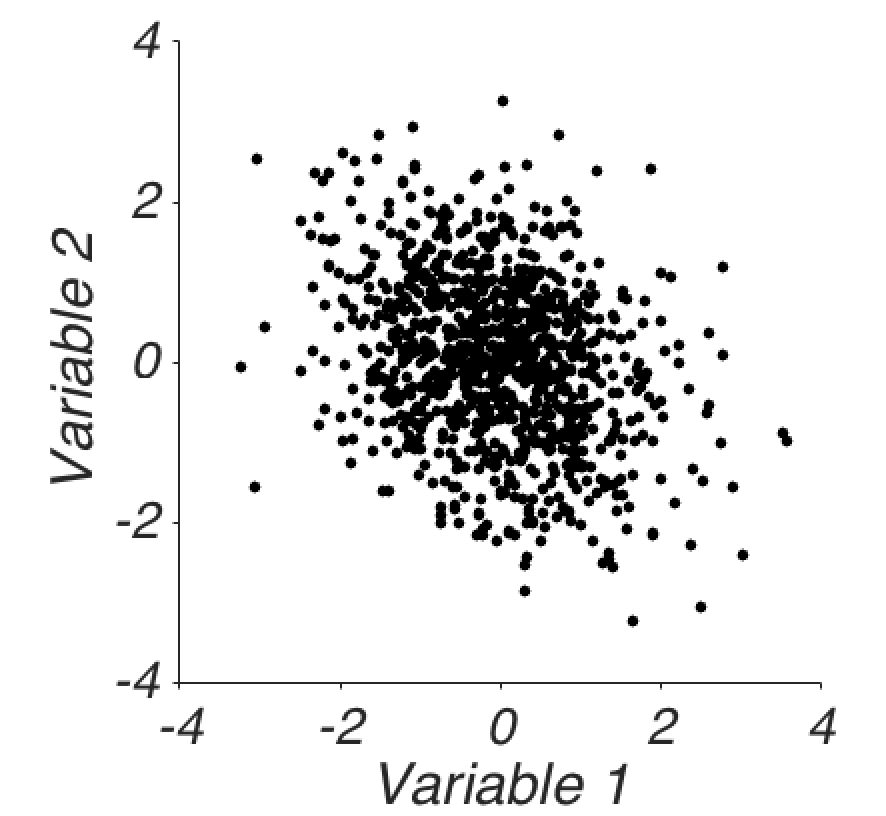 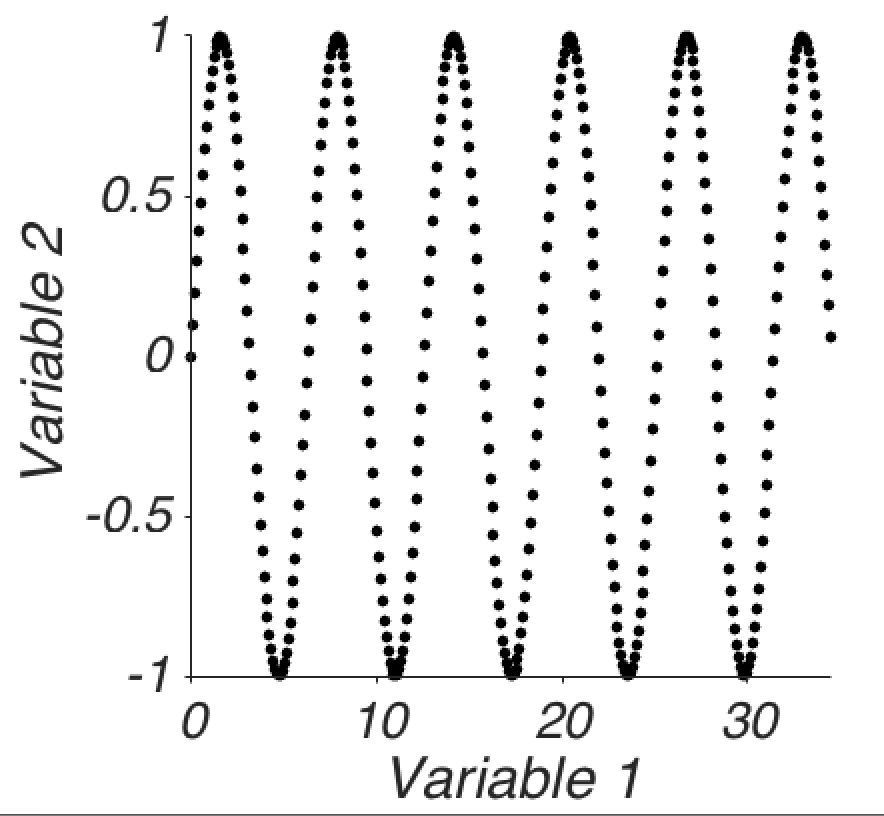 r=0
r=0
Correlation is a simple statistical relation between two variables
What is the problem with interpreting this causally?
Even if there are only 2 variables, the direction of causality is unclear.
It is unclear which is influencing which.
But in reality, there are always more than 2 variables.
More problems interpreting correlations
In the real world, there are usually more than two variables…
They can influence the relationship between the two we decided to look at.
The correlation can be epiphenomenal to the causal processes (e.g. smoke vs. fire)
Classic example: A third, unknown variable
[Speaker Notes: Pulling it all over the place]
Pearson vs. Spearman
Charles Spearman (1863 – 1945)
Karl Pearson (1857-1936)
The idea
Transform values to ranks (for each variable).
Calculate Pearson’s product-moment correlation between the ranks (not the actual values).
Why is Spearman’s rank correlation useful?
In analogy to the median. What matters is not the absolute value of measurements, but their rank order.
Product-moment correlation relies on linear relationship. Spearman’s rank correlation can represent nonlinear relationships, as long as it is monotonic.
Pearson: r= 0.91
Spearman: ρ = 1
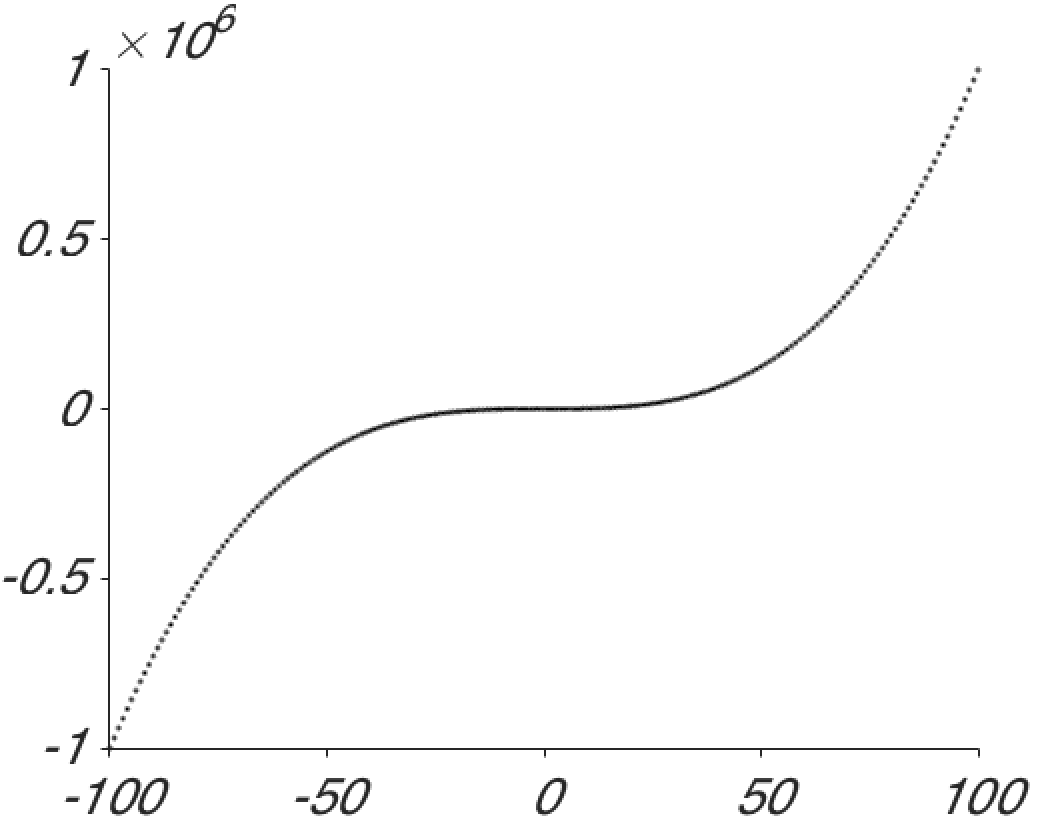 [Speaker Notes: ^3]
It is also more robust
Pearson’s r is very susceptible to outliers.
Outliers dramatically affect Product-Moment correlations: 0.99  0.79.
Spearman: 0.99  0.95
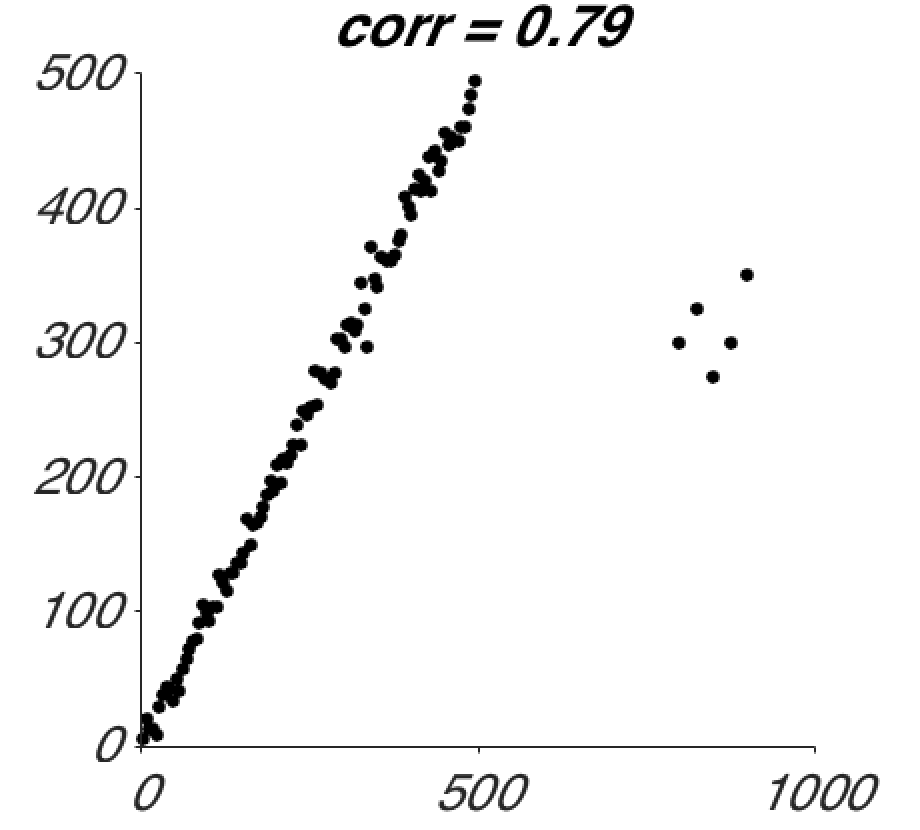 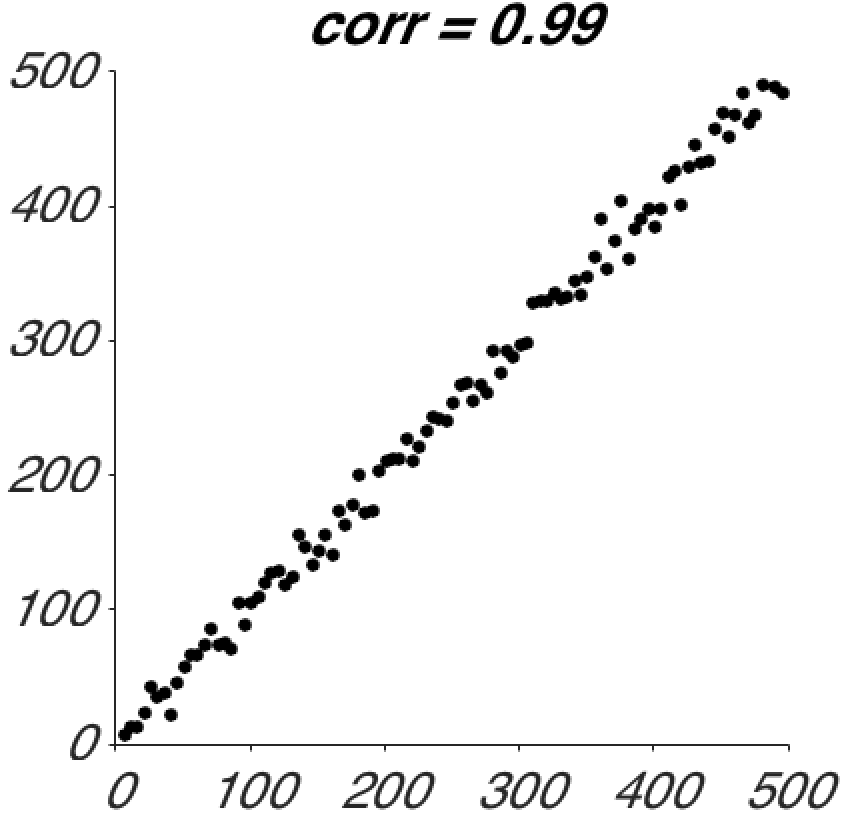 Data-based prediction
“I have no faith in anything short of actual measurement and the Rule of Three”
									-Charles Darwin, 1855
[Speaker Notes: Finding a number in the same ratio to a given number as those between two other numbers. 
Used to extrapolate.
A well placed faith?]
Regression (historical)
Francis Galton, 1822-1911
Regression
A historical term.
Introduced by Galton. 
Wanted to know the height of children based on the height of their parents. 
He noticed that one can predict the height of children based on the height of the parents. 
But the prediction is not perfect. He observed that the height of the children is “regressing” to the mean, i.e. taller parents would tend to have children that are tall, but not as tall as them. = Failure of the rule of three (!)
Why?
Height = Nature + Nurture + Luck 
Regression is only avoided if measurements are perfect and completely determined by the predictor.
A better term would be prediction (instead of regression).
[Speaker Notes: Measurement error: Rule of three fails. If correlation is not perfect.]
The regression problem: Where do you draw the line?
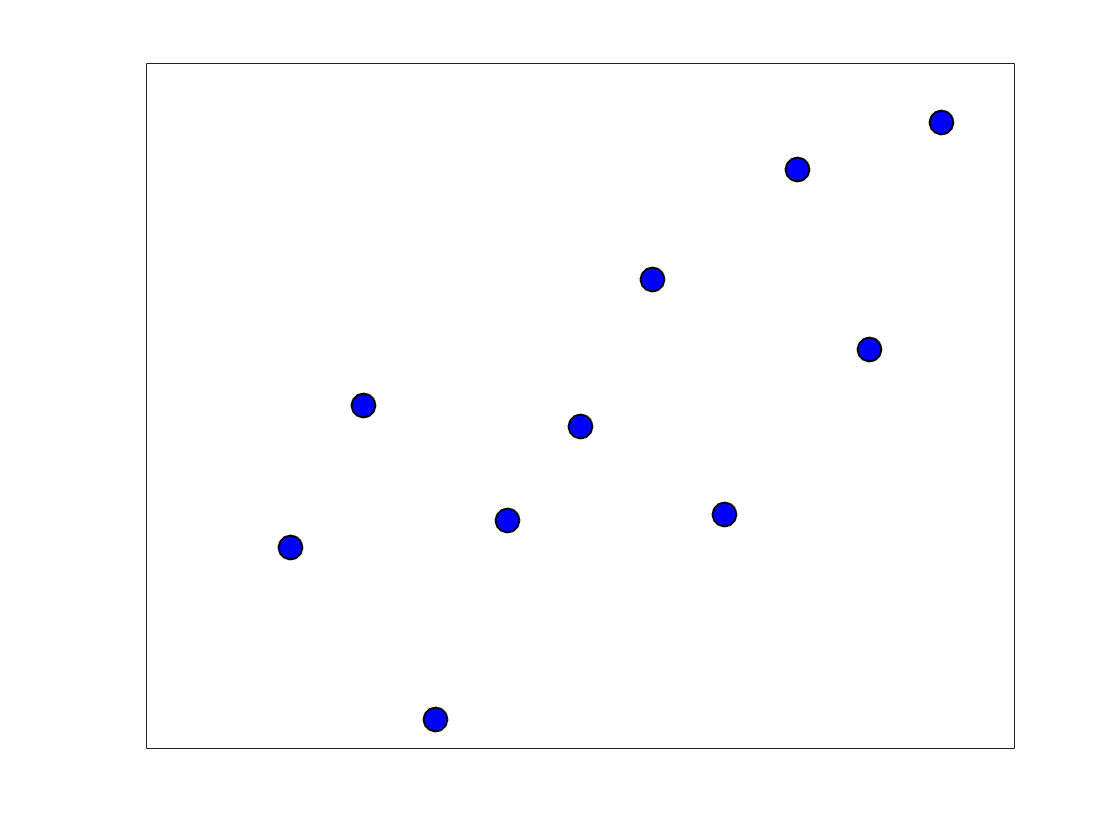 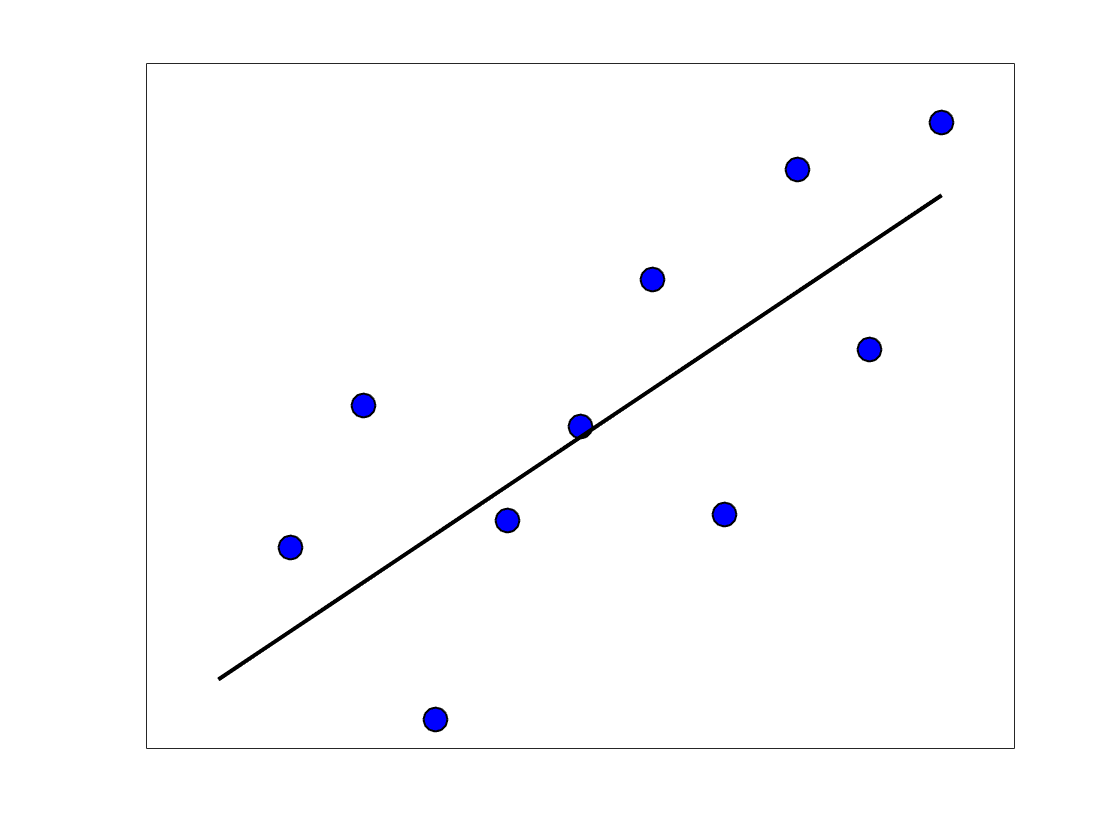 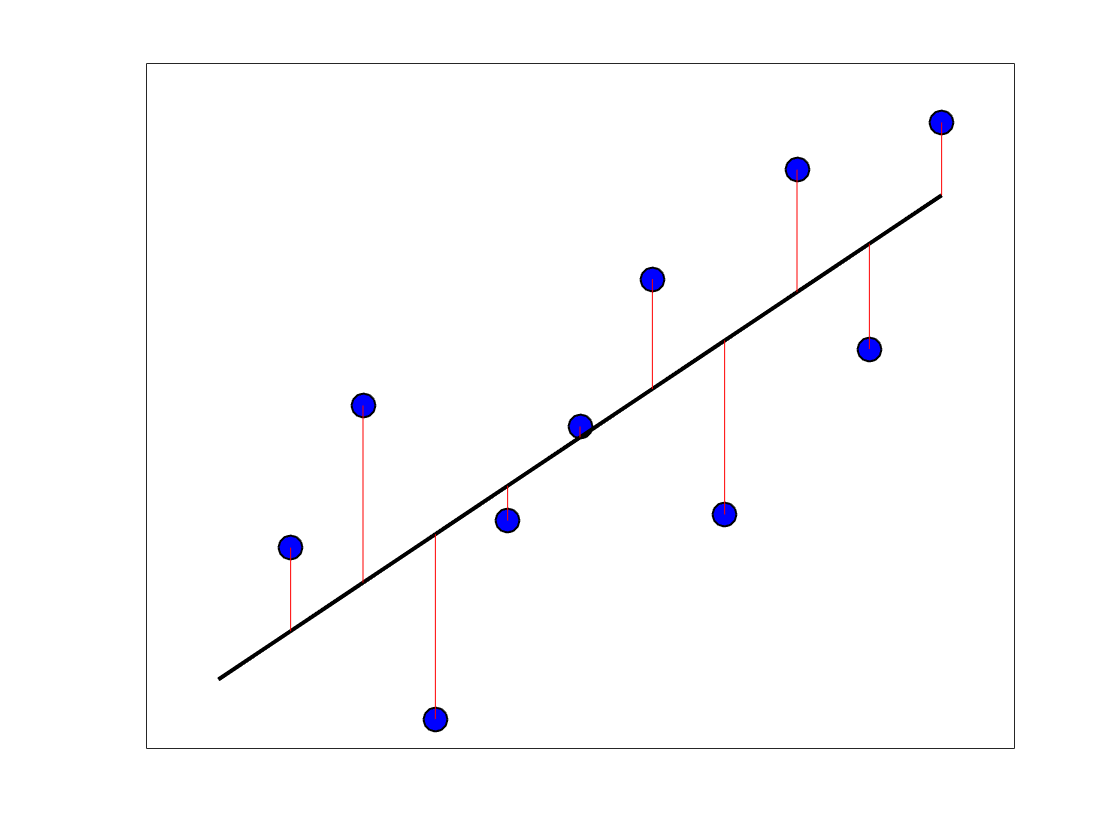 Happiness
Income
[Speaker Notes: Red: Residuals]
We minimize the sum of the squared differences
Between predicted and actual values

Why?
This makes 
sense but is 
not robust to
outliers.
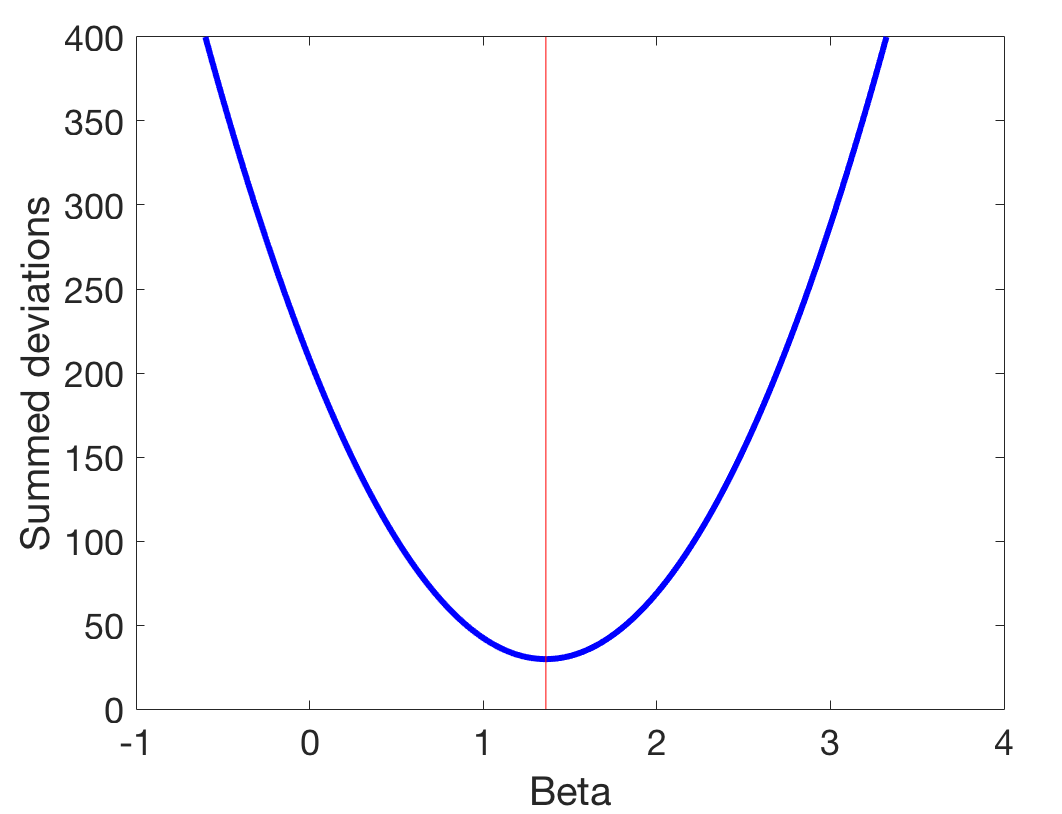 [Speaker Notes: This is an optimization problem. Having a marble come to rest at the bottom.]
Regression critically relies on correlation
[Speaker Notes: You go to a career counselor. They they test your IQ. You want to know how much money you can be expected to get with that. They consult a study where the relationship between IQ and income was measured. The question is: Where to draw the line?]
Regression critically relies on correlation
[Speaker Notes: This is a grid of the standard deviations]
Regression critically relies on correlation
[Speaker Notes: This is a line connecting the standard deviations. As you notice, as IQ increases by 1 SD, most points are *below* the SD line, so it raises less than that. But how much less? 
You start in the mid point (mean of both distributions), then you go 1 SD over in both directions (x and y) and connect the 2 intersection points. Then extrapolate. That’s the line that connects the vertices of standard deviation lines. If r was = 1, this would be the regression line.]
Regression critically relies on correlation
[Speaker Notes: Multiplying by the correlation of the SD. That gives the right amount.]
Regression critically relies on correlation
[Speaker Notes: Do this for all SDs]
Regression critically relies on correlation
[Speaker Notes: Connect the dots. This is the regression line. Note that there are two possible regression lines.
Say you come in with a given IQ, e.g. 115, our best guess of what you’ll make is maybe around 120k. But we also note that there is a lot of variation because correlation is only moderately high. Why? Because other things matter for income, not just IQ. For instance, work ethic, luck, social skills, organization (conscientiousness), creativity, talent, connections, education.]
The general linear model (GLM)
β: Regression parameter(s), (weights)
X: Independent variable (Predictor)
Y: Dependent variable, (Predicted)

Simple linear regression:
[Speaker Notes: Assumptions: Independent effects, independent errors. The best possible case. The world is simple.
Partitioning of variation]
Variance partitioning and model assessment
[Speaker Notes: Say that it is well known that.
As you can easily convince yourself
It is obvious…
 
 
 Just kidding.
Show the animation.]
r, regression to the mean, variance partitioning, r^2
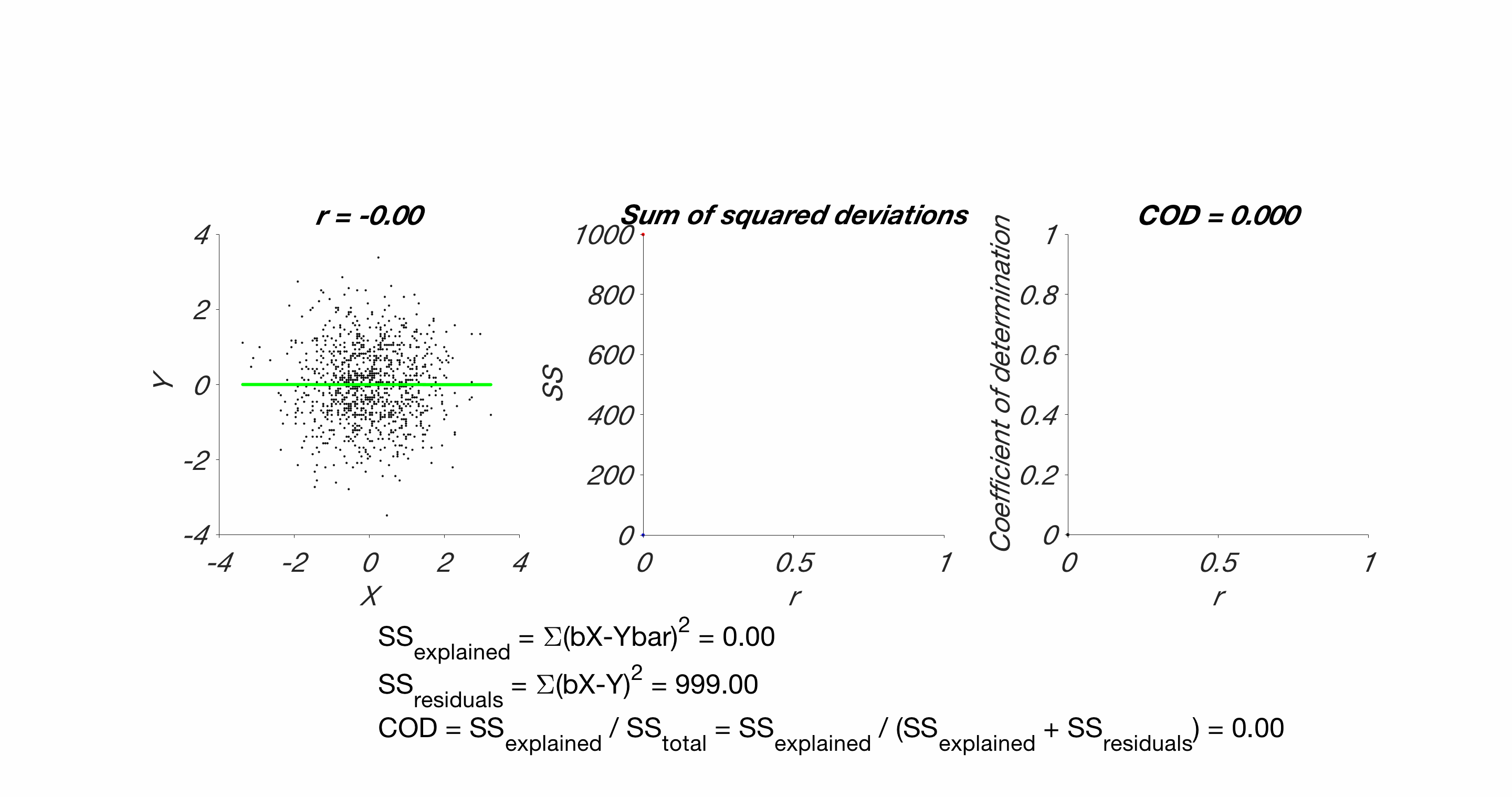